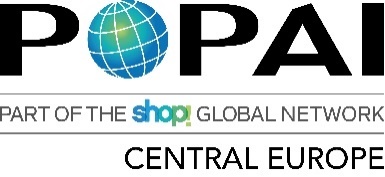 SJEDNOCENÁ TYPOLOGIE POP/POS médiís orientačními cenami 
za jejich produkci
FMCG – mass retail
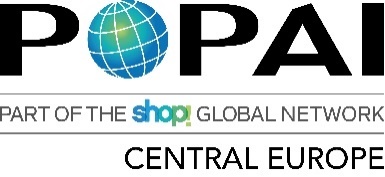 VYSVĚTLENÍ POJMŮ
POP/POS prostředky zahrnují veškerá fyzická propagační média, která se vyskytují na prodejní ploše, podporují prodej a zákazníci si je neodnášejí se zakoupeným zbožím. 
Tato typologie se týká POP/POS prostředků využívaných v širokosortimentních prodejnách:
 hypermarkety,
 supermarkety,
 diskonty,
 prodejny nezávislého/tradičního trhu,
 drogerie,
 další maloobchodní prodejny.
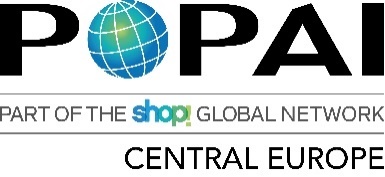 Základní dělení POP/POS
Podlahové POP prostředky
Regálové POP prostředky
POP prostředky k pokladnám a pultům 
Nástěnné POP prostředky
Ostatní POP prostředky
Digitální a multisensorické POP prostředky
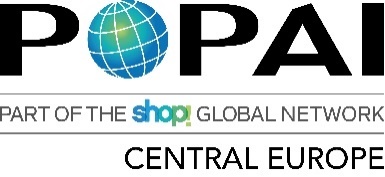 Podlahové POP prostředky
Stojany a displaye dočasné a trvalé
Podlahové poutače, totemy
Paletové ostrovy a dekorace
Podlahová grafika
Přemostění a reklamní brány
Shop in shop 
Promostolky, promostánky a reklamní pulty
Stojany na letáky a stojany na vizuály
Vlajkové stojany
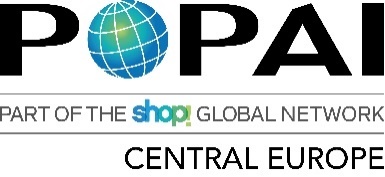 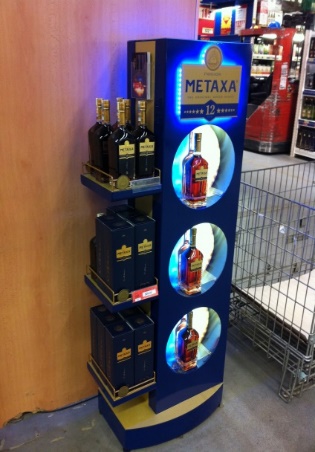 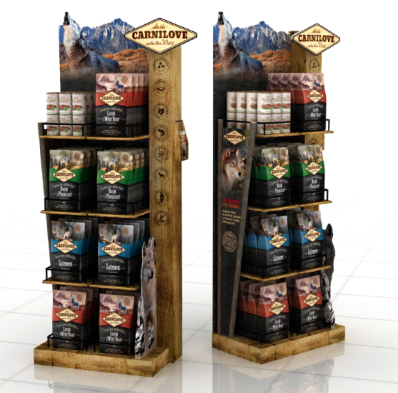 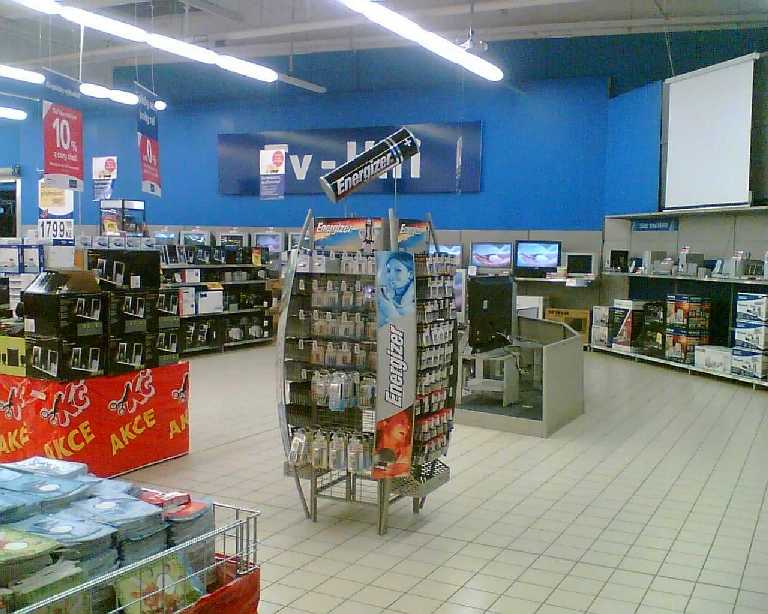 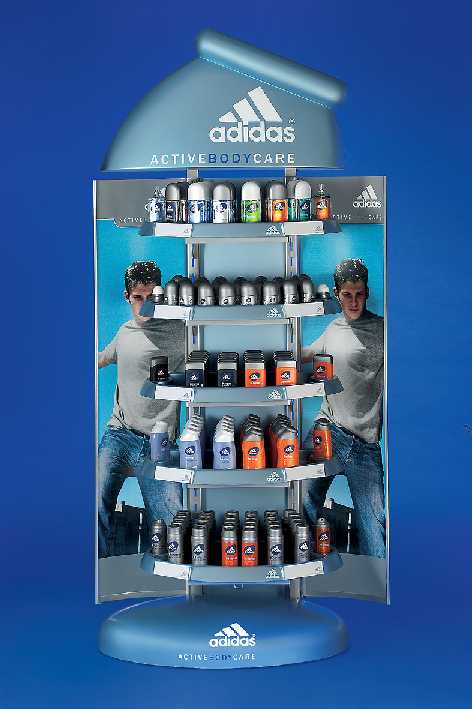 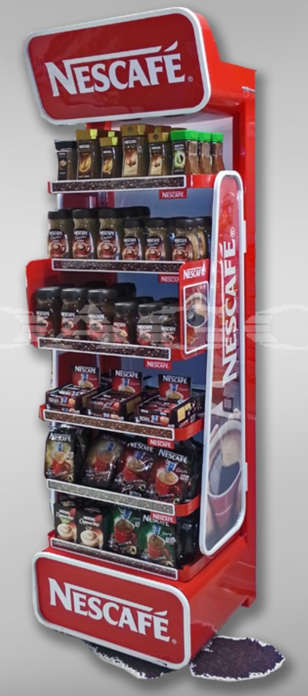 Název: 	Trvalé - Permanentní prodejní stojany (displaye) a vitríny
		Permanent POP displays and showcases
Zkratka:	PPS
Popis:	Druhotné vystavení produktu ve specializovaném stojanu s reklamní grafikou 	umísťovaném variabilně na prodejní ploše, který je v místě prodeje využíván 	déle než 3 měsíce. Permanentní stojany jsou nejčastěji vyráběny z materiálů 	kov, plast, dřevo atp.
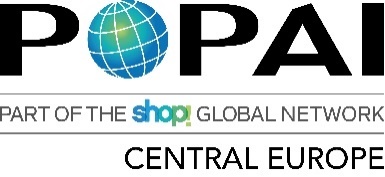 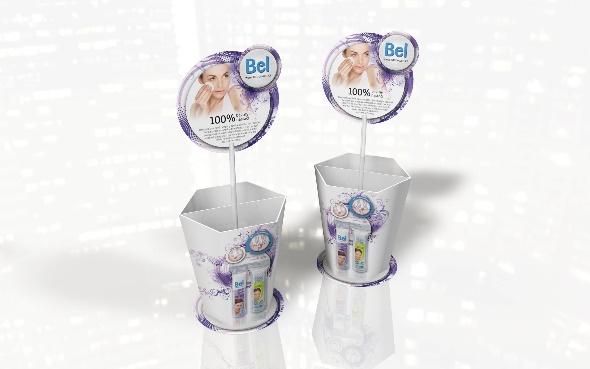 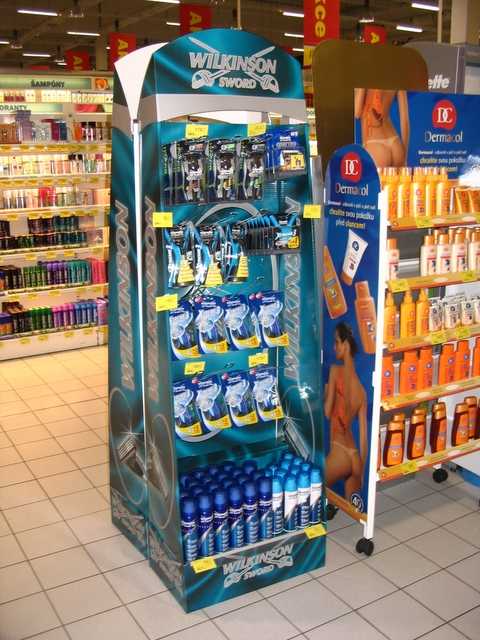 Název: 
Dočasné prodejní 
stojany (displaye)
Temporary
POP displays
Zkratka: 	DPS
Popis: Druhotné vystavení produktu ve specializovaném stojanu s reklamní grafikou umísťovaném variabilně na prodejní ploše, který je v místě prodeje využíván do 3 měsíců.
Dočasné stojany jsou většinou vyráběny z materiálu karton.
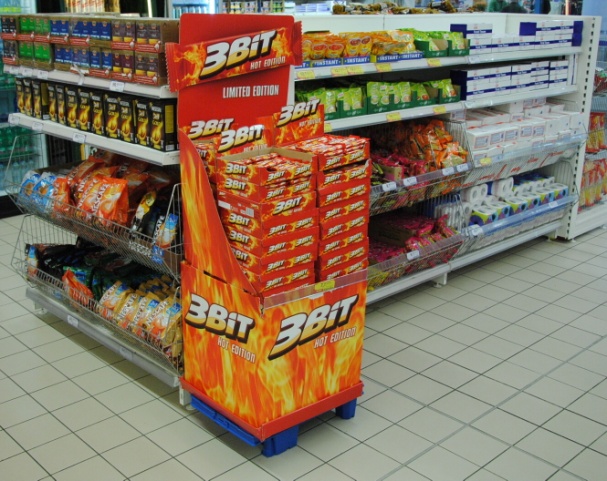 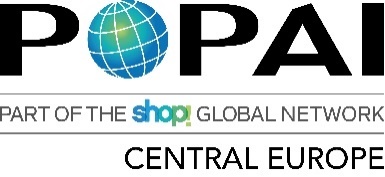 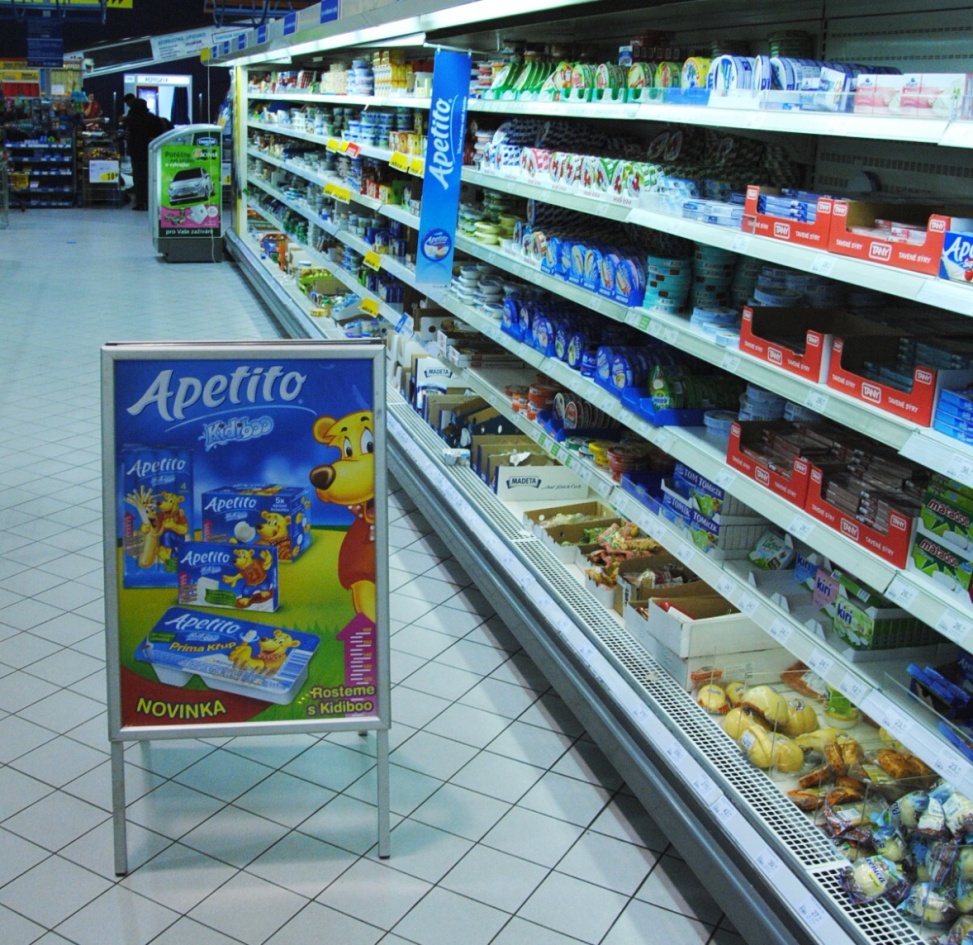 Název:	A stojany 	A displays
Zkratka:	AS
Popis: 
Propagační grafika na stabilním stojanu tvaru A, stojany bývají umístěny v blízkosti propagovaného produktu nebo před prodejnou/provozovnou pro upozornění na akce.
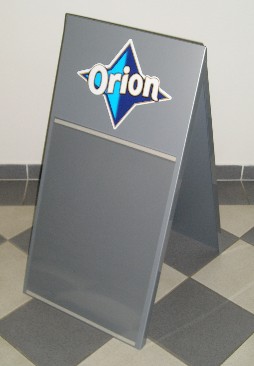 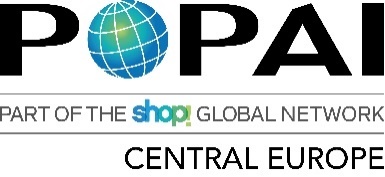 Název:
Podlahové poutače,
totemy
Floor eyecatchers
and totems
Zkratka: PP
Popis:
Jakýkoli podlahový poutač s grafikou v místě prodeje,
aniž by nesl produkty k prodeji.
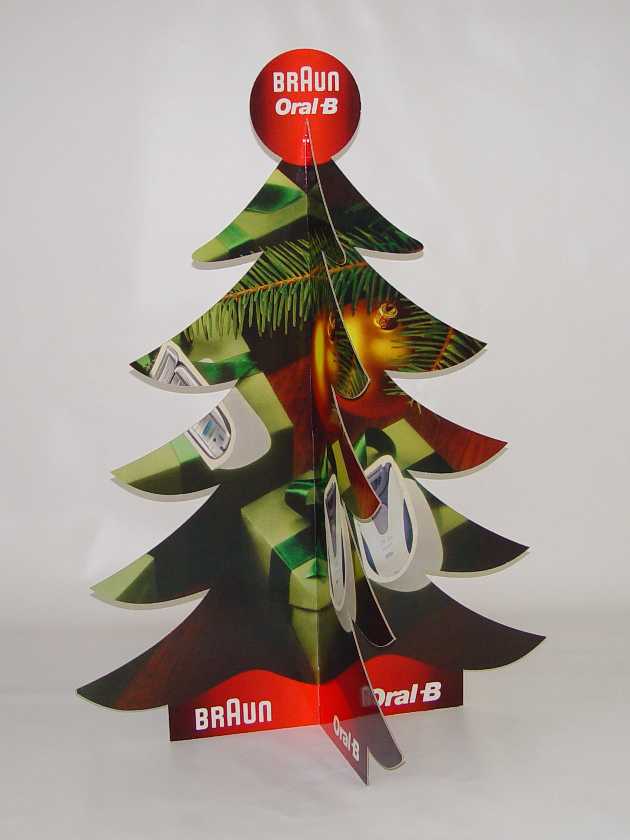 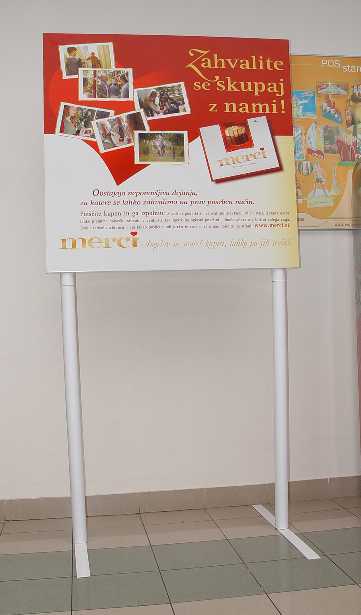 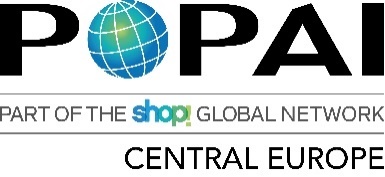 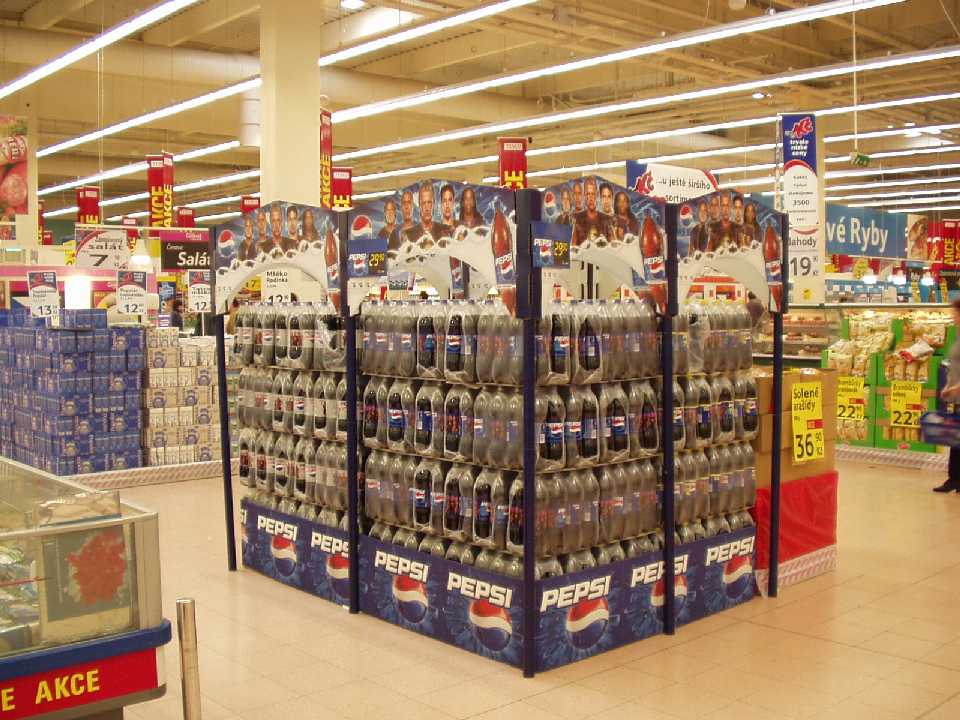 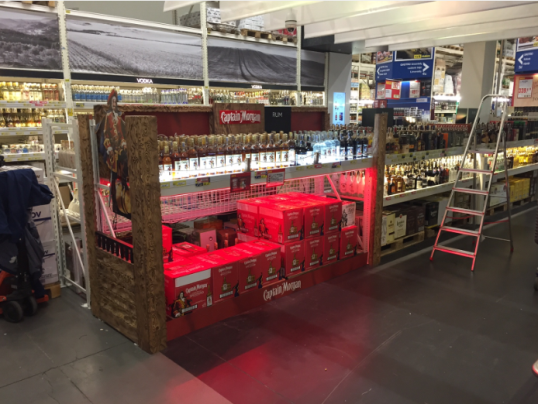 Název:
Paletové ostrovy
a dekorace
Palette isles
and decorations
Zkratka: PO
Popis:
Reklamní dekorace, která 
zajišťuje masové vystavení 
výrobků na paletě v rámci 
druhotného vystavení
na prodejní ploše.
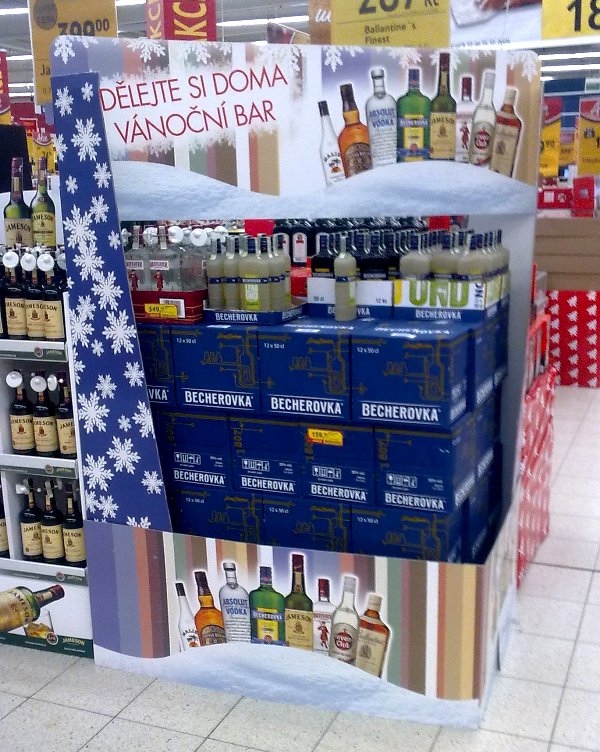 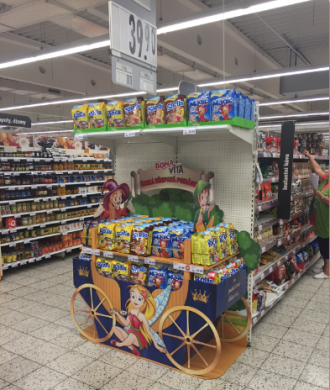 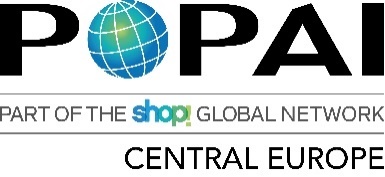 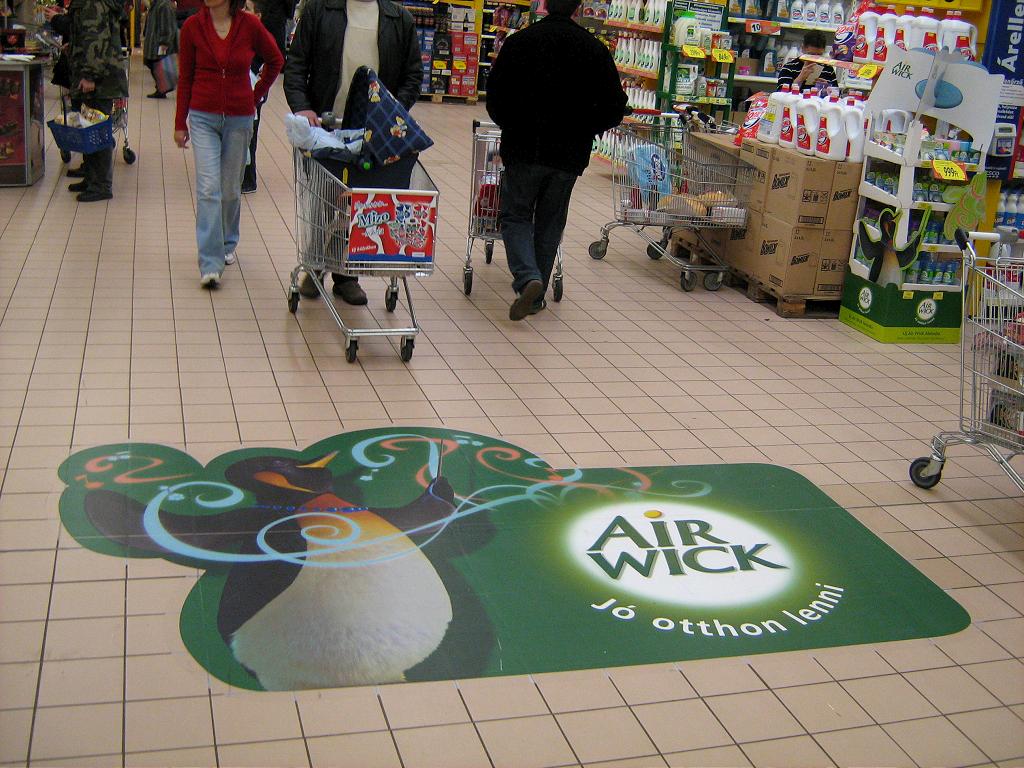 Název:	Podlahová grafika / Floor graphics
Zkratka: PG
Popis: 	Reklamní grafika, tištěná na samolepicí laminovaný trvanlivý materiál, 
	který je umísťovaný na podlahu prodejní plochy.
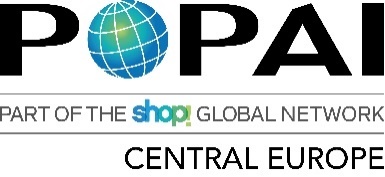 Název:
Přemostění
a reklamní brány
POP bridges 
and gates
Zkratka: RB
Popis:
Poutač přemosťující uličku 
a prodejní plochu.
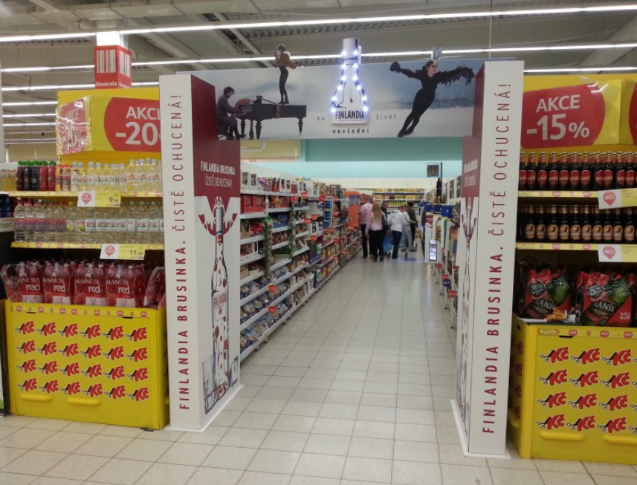 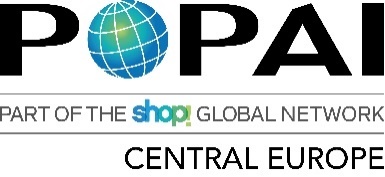 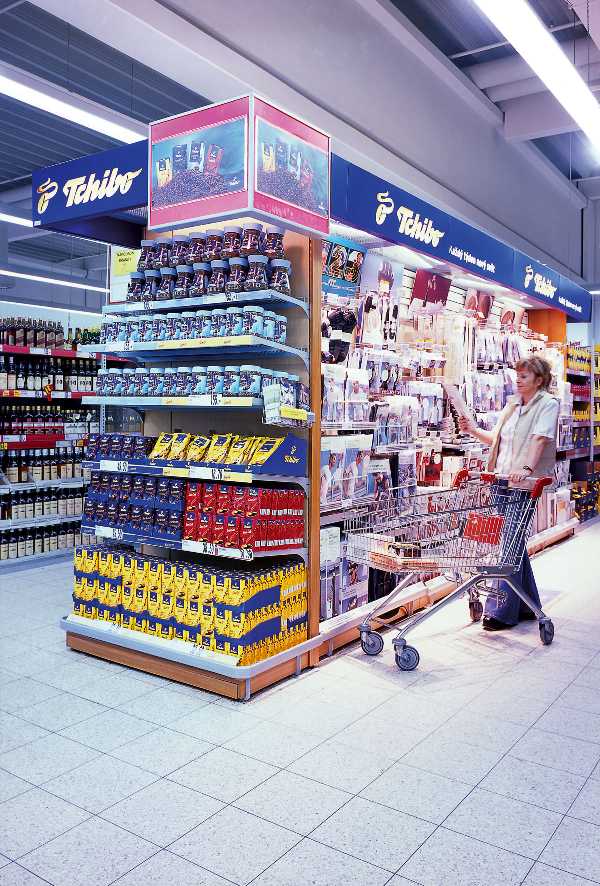 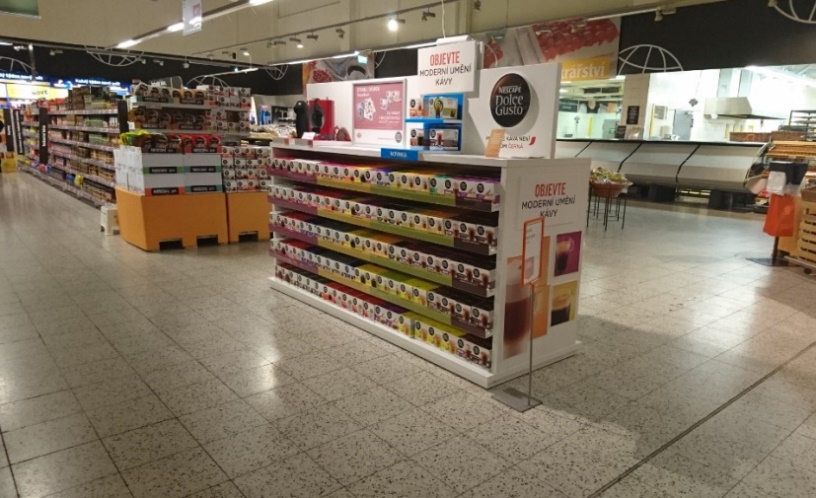 Název: 	Shop in shop displaye / Shop-in-shop displays
Zkratka:	SIS
Popis:	Dominantní prezentační aplikace značky nebo výrobkové řady, 
		která je dlouhodobě umístěná v prodejně.
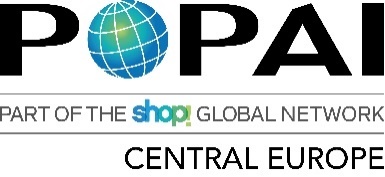 Název:
Promostolky, 
promostánky
a reklamní pulty
Promo stands and tables
Zkratka: PMS
Popis:
Stolek nebo stánek, který je vybaven tak, aby umožnil praktické předvedení výrobku hosteskou.
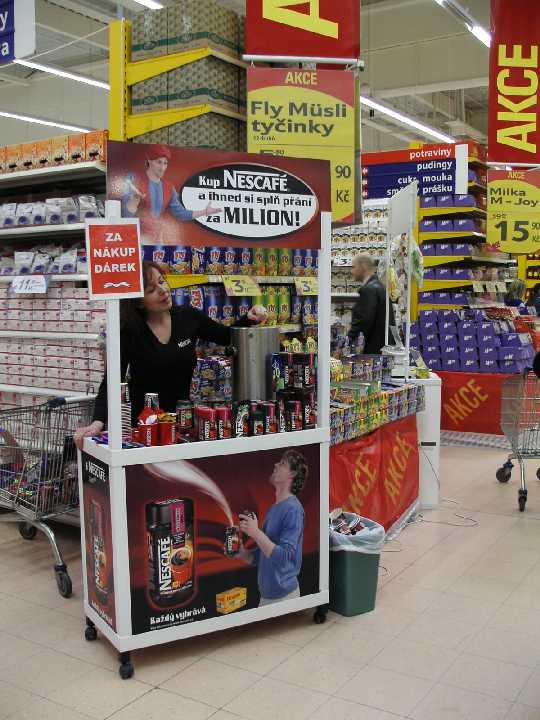 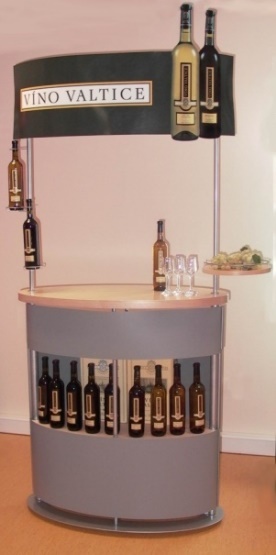 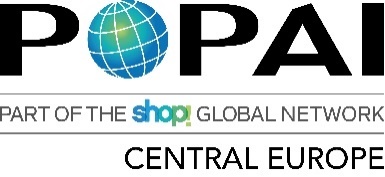 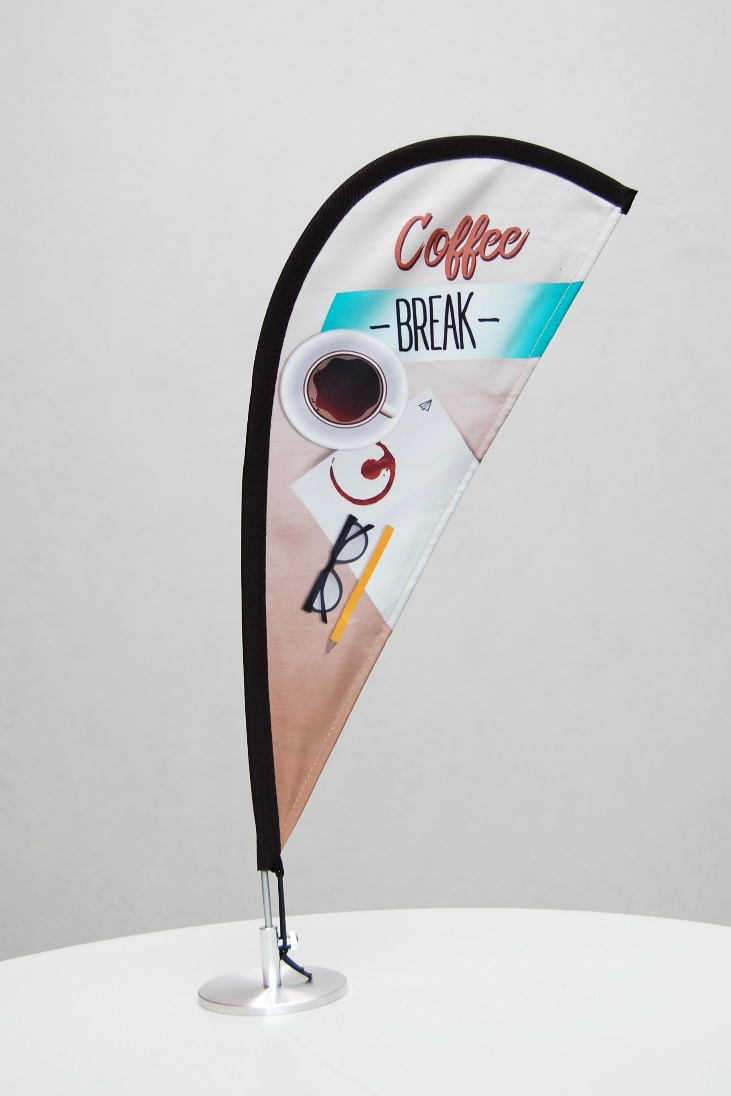 Název:
Vlajkové stojany
Flags
Zkratka: VLS
Popis: 
Nosič komunikačního obsahu.
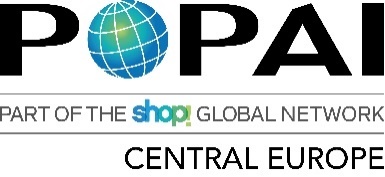 Název:
Prodejní stojany (displaye)
s digitální obrazovkou
POP Displays
with Digital Screen
Zkratka: DPSD
Popis: Druhotné vystavení produktu ve specializovaném stojanu s reklamní grafikou, který je umísťovaný variabilně na prodejní ploše s instalovanou obrazovkou přehrávající vizuální nebo audiovizuální smyčku, případně interaktivní s dotykovým displayem.
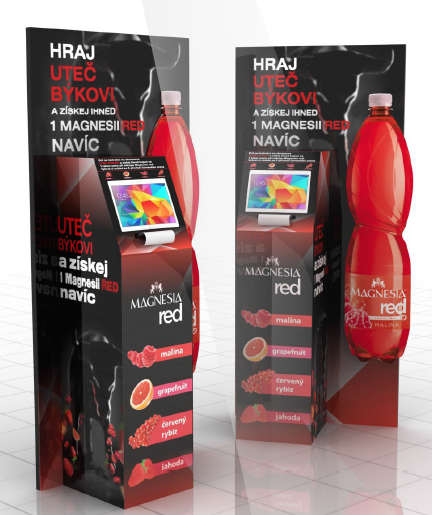 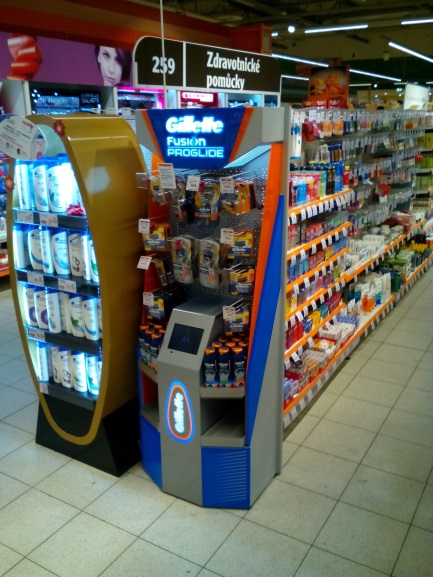 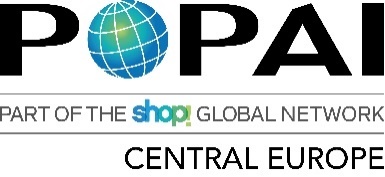 Regálové POP prostředky
Regálové děliče a vymezovače /traye/
Cenovkové a dekorační info lišty
Podavače
Wobblery
Stoppery
Regálové a nadregálové dekorace
Dekorace regálových čel (gondola end)
Držáky letáků a kupónů
Policový poutač
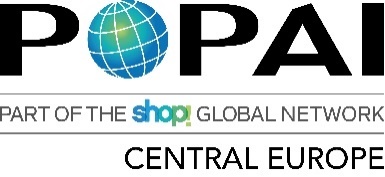 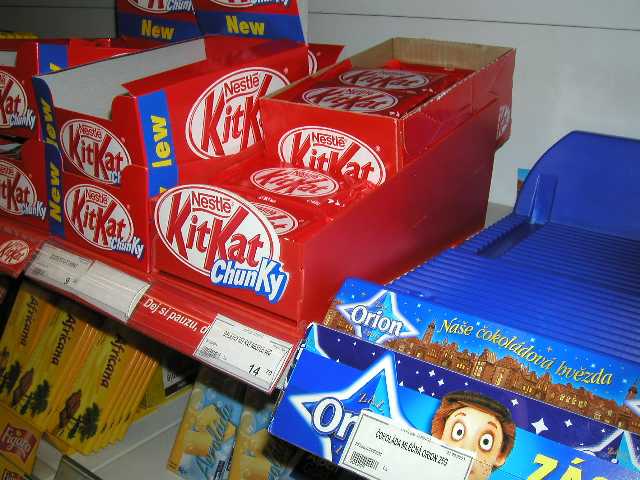 Název:
Regálové děliče a vymezovače
Shelf separators and dividers
Zkratka: RDV
Popis:
Podložka nebo lišta sloužící k fyzickému i optickému oddělení jednotlivých druhů zboží a značek.
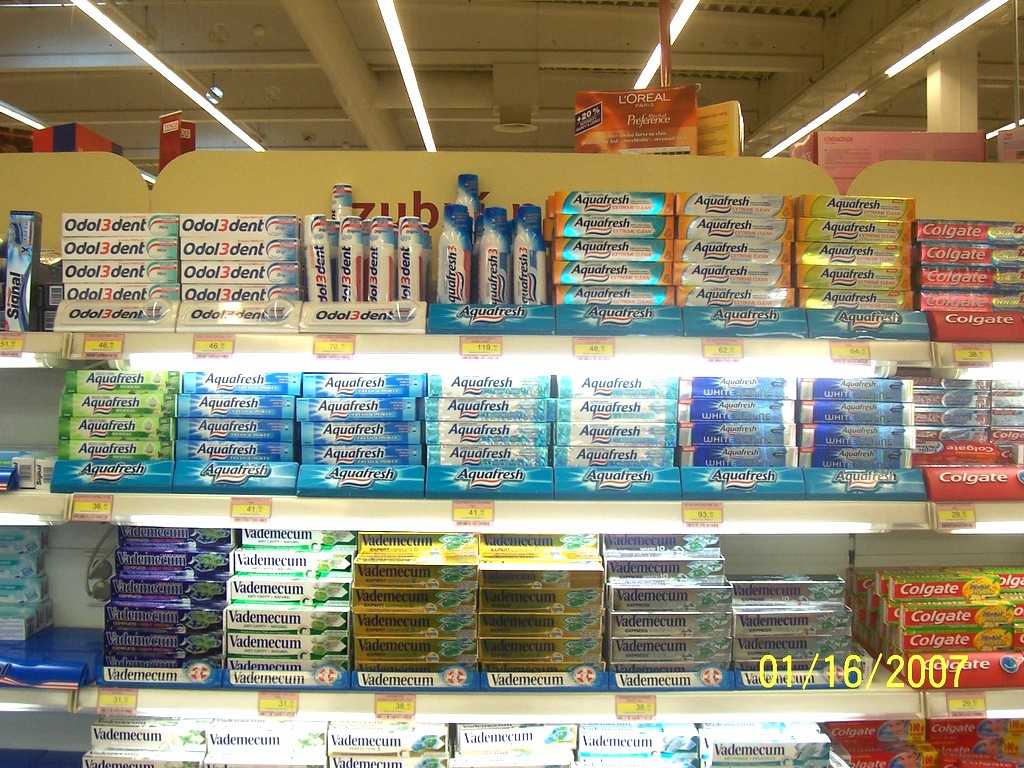 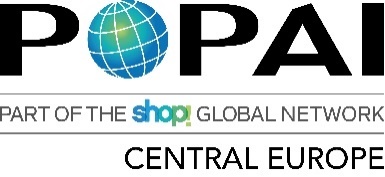 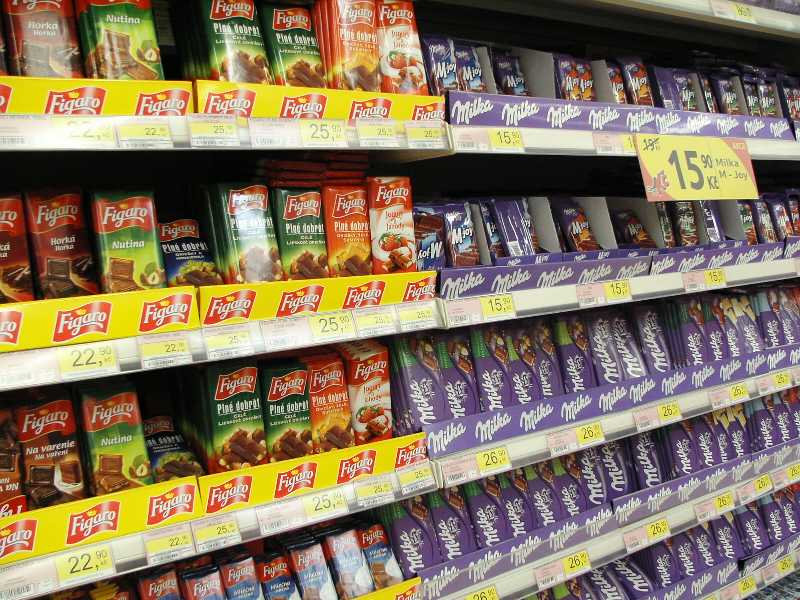 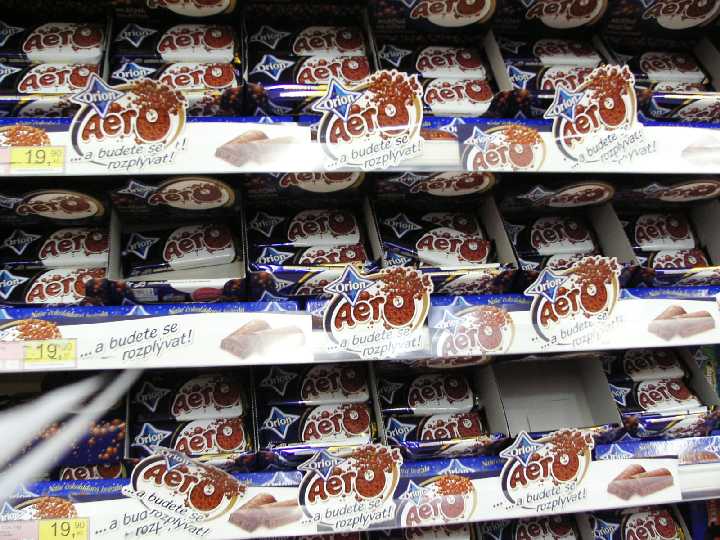 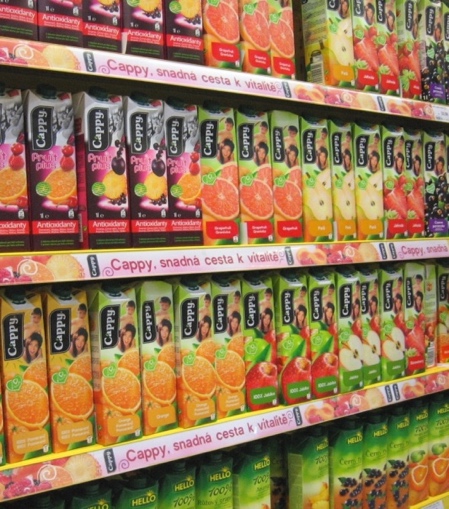 Název: 	Cenovkové a dekorační lišty
		Price and decoration strips
Zkratka: 	IL
Popis:	Označení připevněná k okraji regálů s cílem upozornit 
		na určitý výrobek nebo komunikovat cenu.
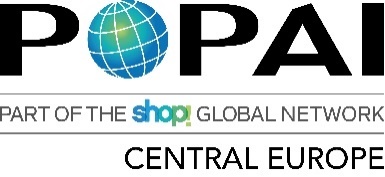 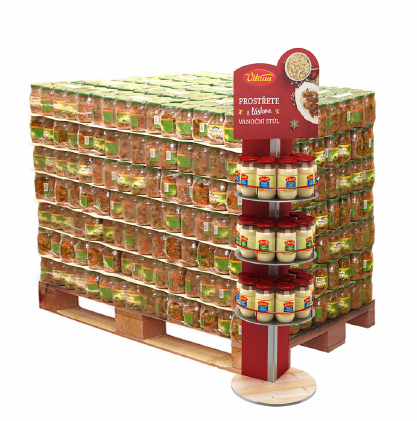 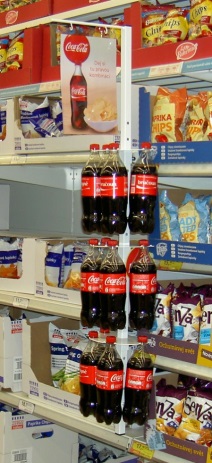 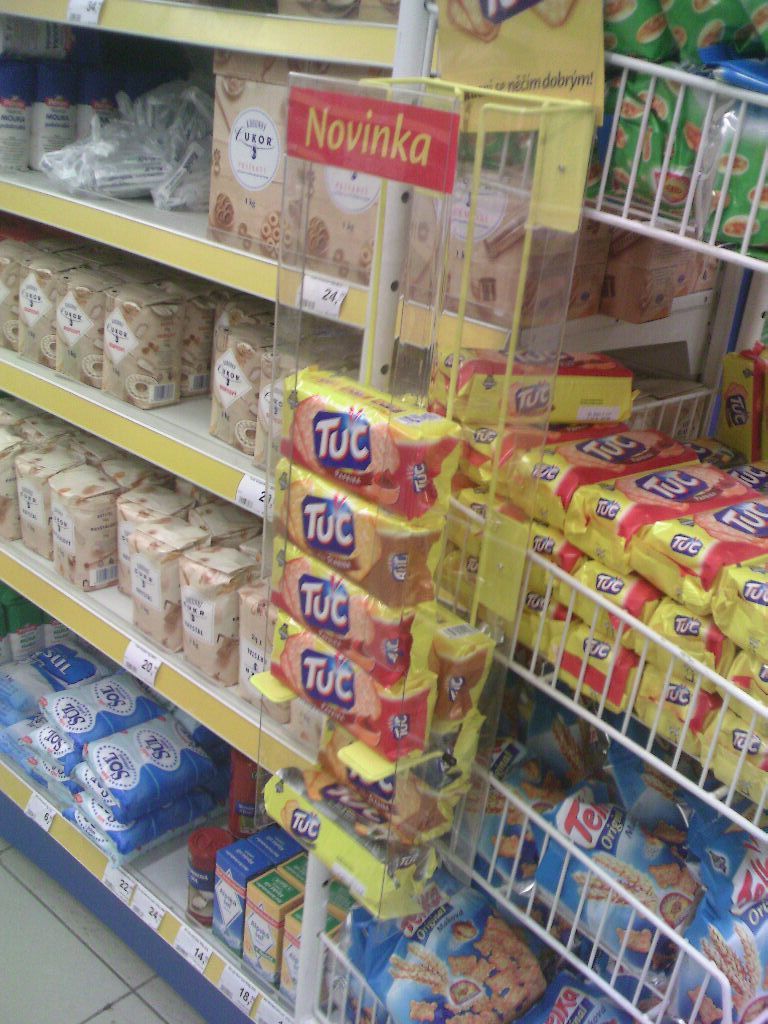 Název: 	Parazitní displaye / Parasitic displays
Zkratka: 	PDS
Popis: 	Displaye a podavače, které slouží k druhotnému prodeji značek mimo své 	permanentní umístění většinou u příbuzných kategorií. 
	Bývají upevněny k regálům nebo i ke druhotným prodejním stojanům.
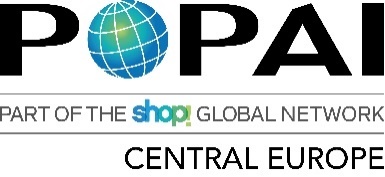 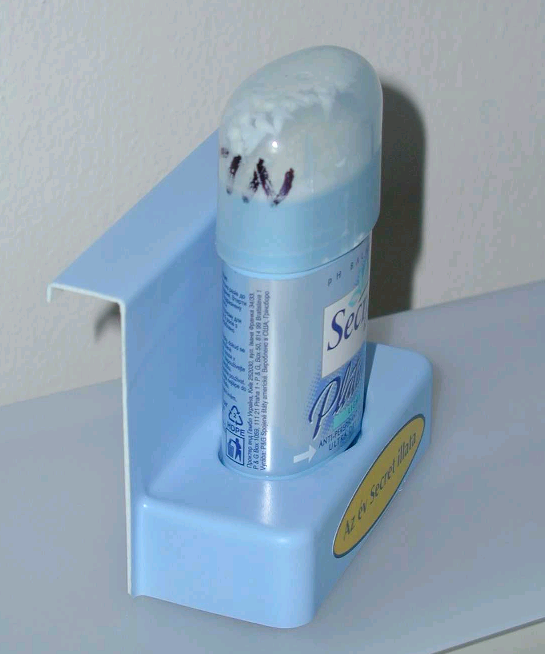 Název:
Držáky vzorků
Tester holders
Zkratka: DV
Popis:
Úchyt nebo stojánek sloužící k upevnění a prezentaci 
Zkušebního vzorku výrobku.
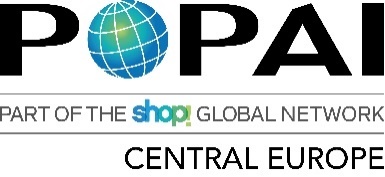 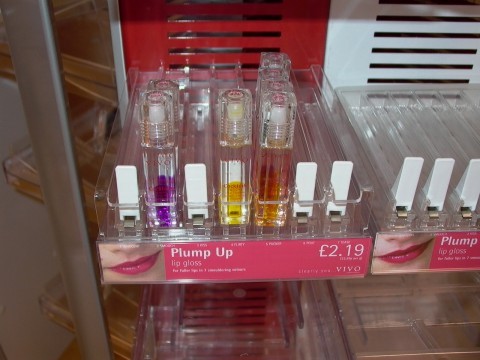 Název:
Podavače
Pushers
Zkratka: PO
Popis:
Pomůcka zajišťující posun výrobku k odebrání, je často kombinovaná s čelní komunikační plochou.
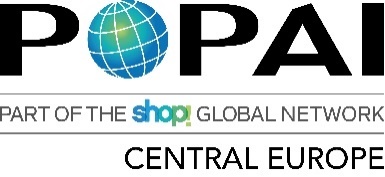 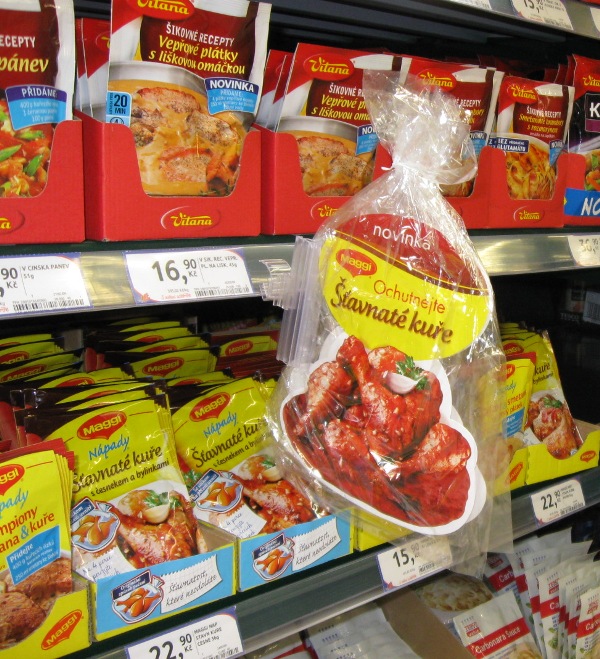 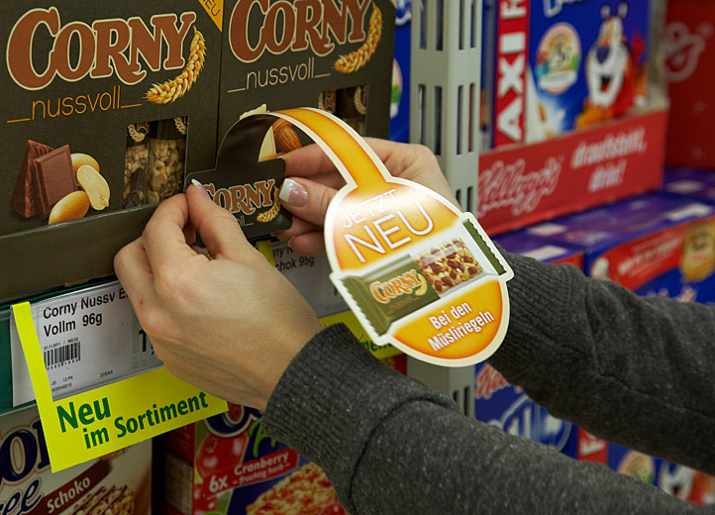 Název: 		Wobblery / Wobblers
Zkratka:		WOB
Popis: 	Prvek libovolného tvaru uchycený zpravidla 
	na čelo regálové police u propagovaného produktu.
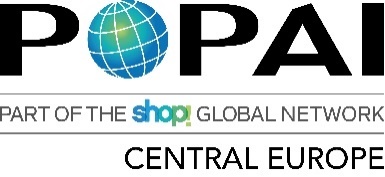 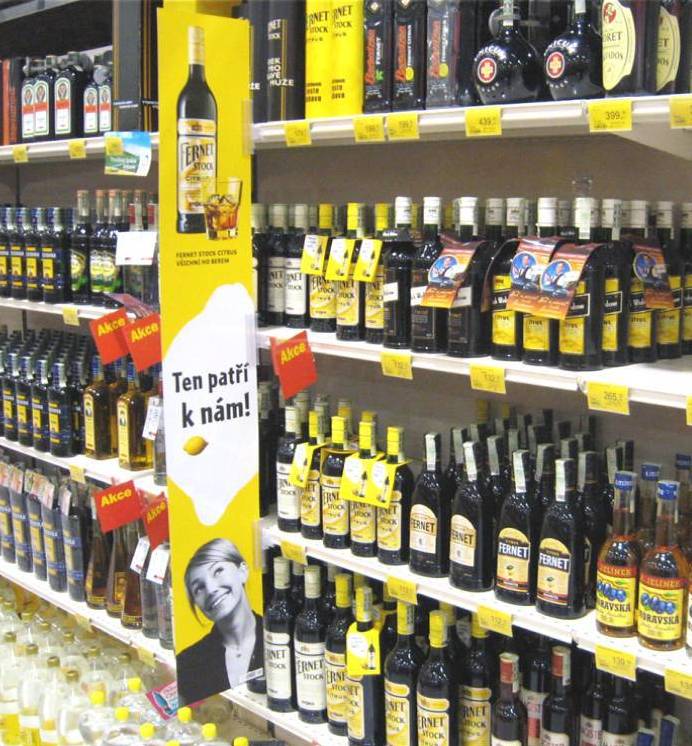 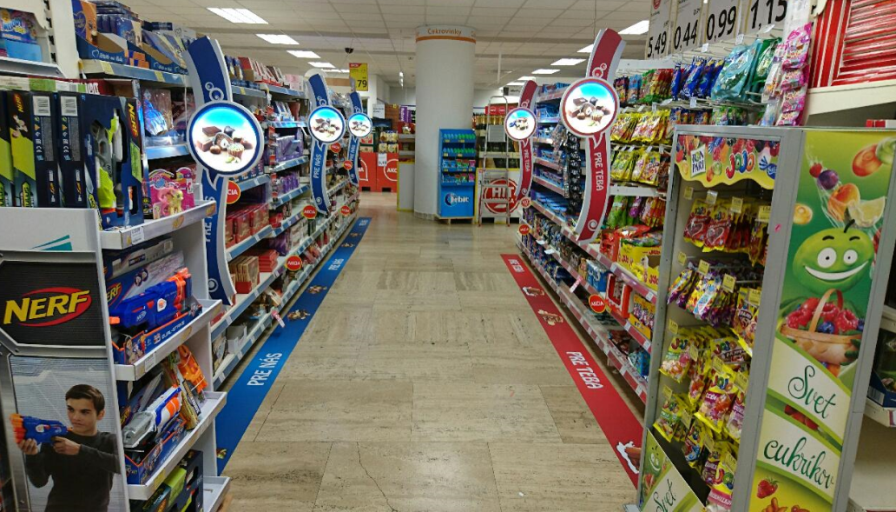 Název: 	Regálový stopper / Shelf stoppers
Zkratka: RST
Popis: 	Pruh potištěného materiálu, který je upevněný svisle, kolmo k regálu a vyčnívá 	do uličky, ohraničuje prostor, který komunikuje určitý produkt. Upevňován bývá 	pomocí závěsných magnetických systému či do úchytů na regálové liště.
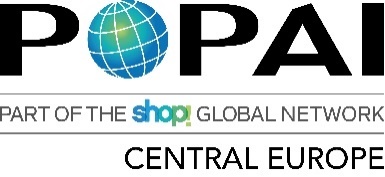 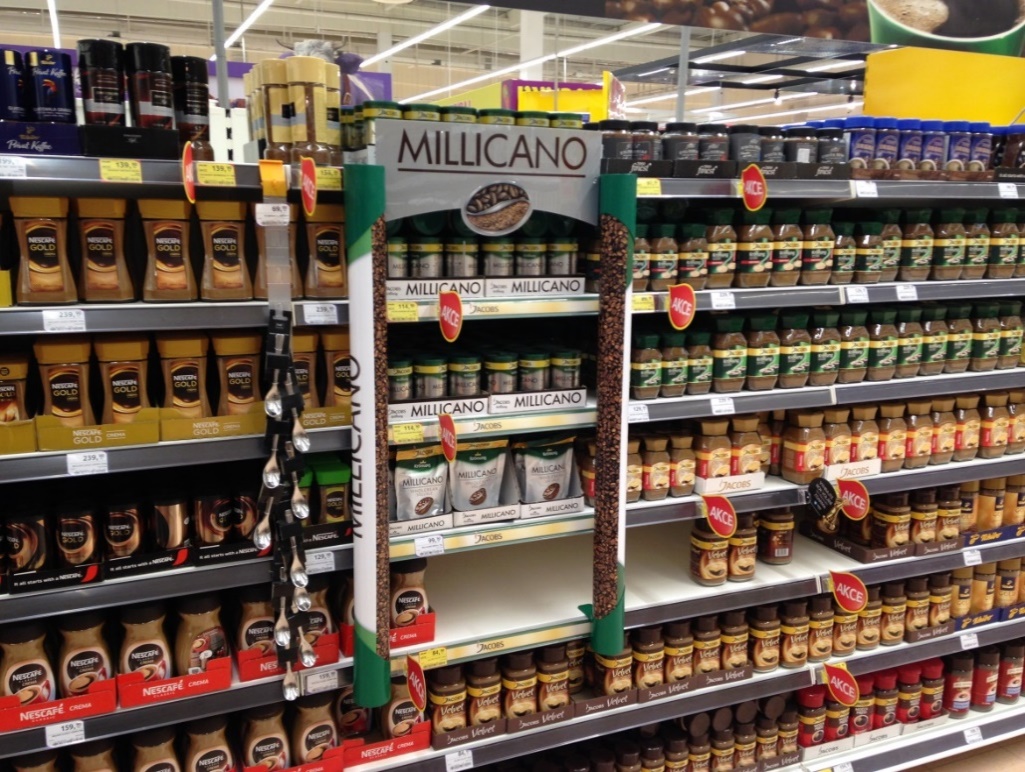 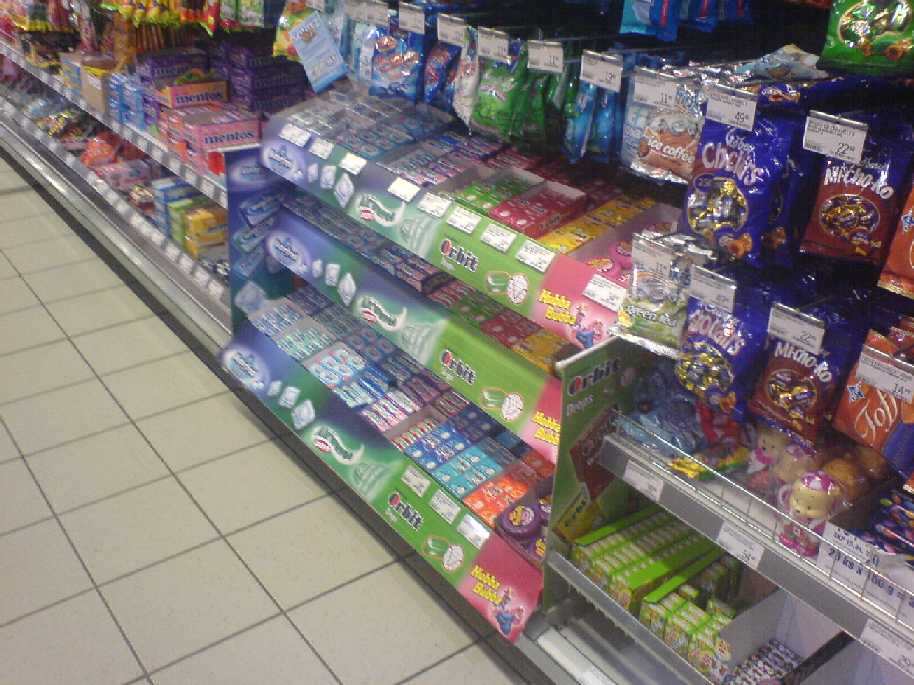 Název:
Komplexní regálové dekorace
Complex rack decorations
Zkratka: RD
Popis:
Umístění specifických dekorativních
prvků v regále pro zvýraznění určitého
sortimentu výrobků.
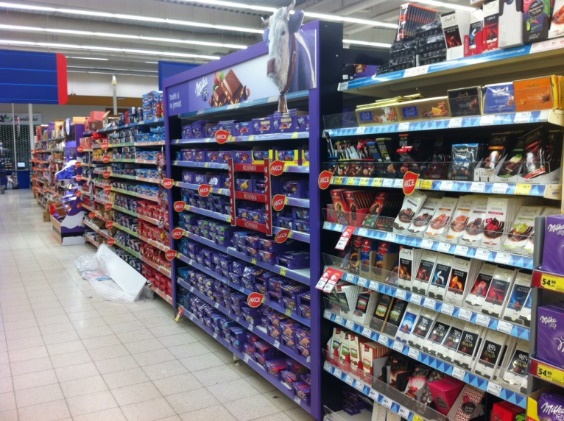 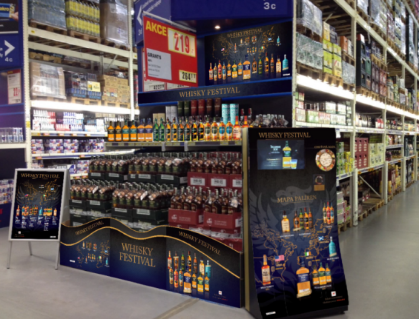 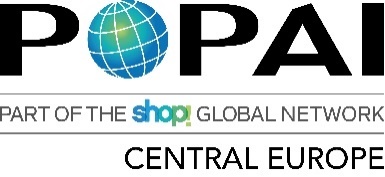 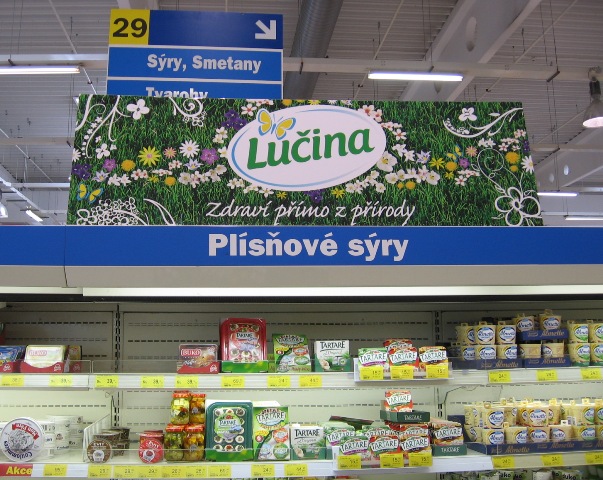 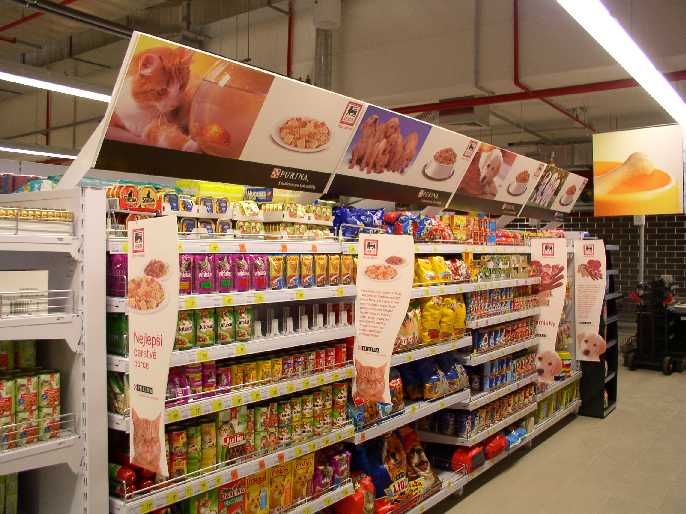 Název:	TOP Karta – Nadregálová dekorace 
	Top cards and Headers 
Zkratka:	TK
Popis: Deska s reklamním motivem, která je umísťovaná na vrchní část regálu, slouží ke komunikaci určitého sortimentu výrobků atp.
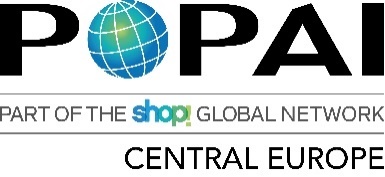 Název:
Reklamní věž – Nadregálová dekorace
POP Tower board
Zkratka: RV
Popis: 
Reklamní plakát instalovaný na navigačních tabulích, které jsou umístěny na kraji regálů.
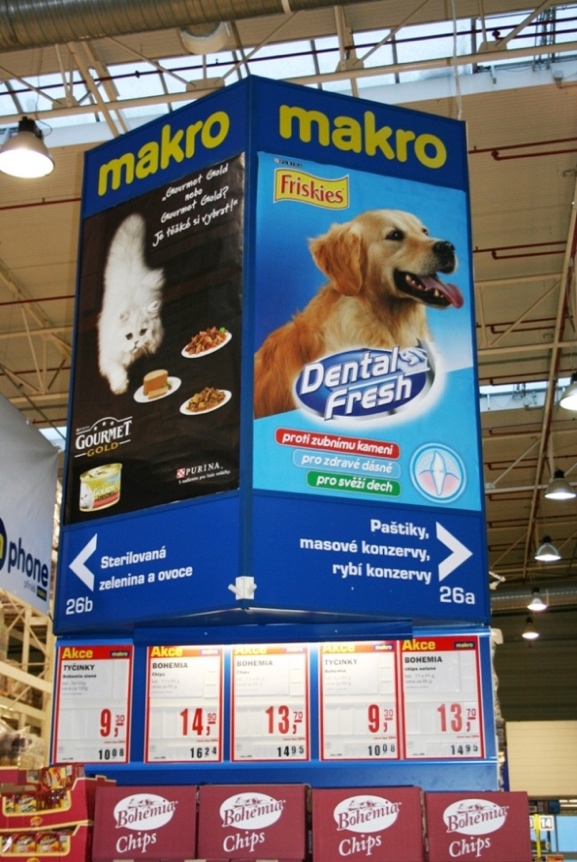 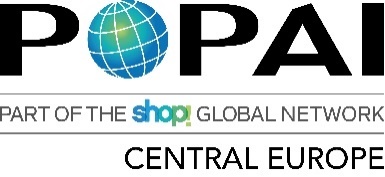 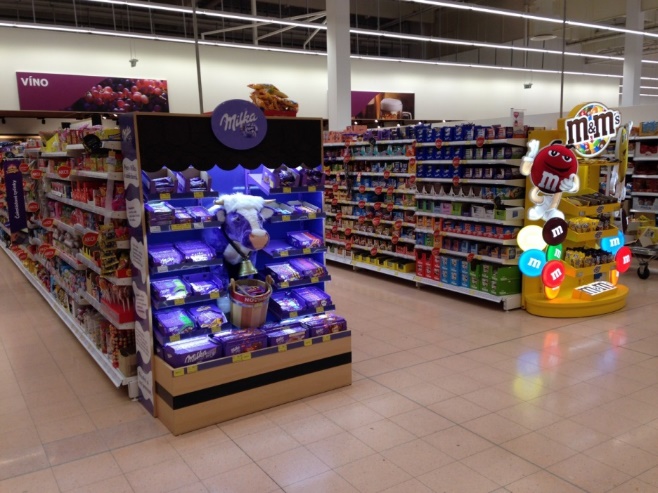 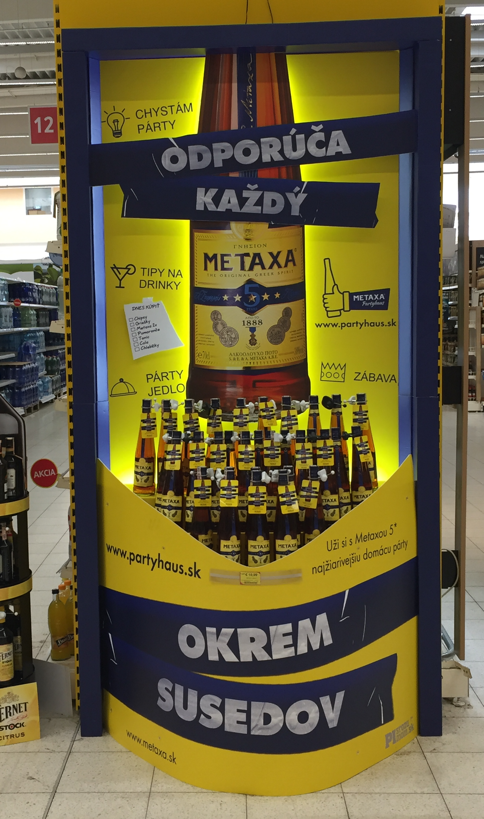 Název:
Dekorace regálových čel 
Decoration of Shelf ends
Zkratka: RG
Popis:
Vystavení na konci regálu nebo dekorace čelních regálů.
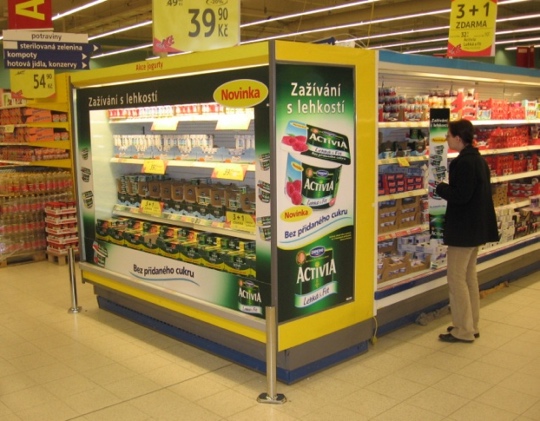 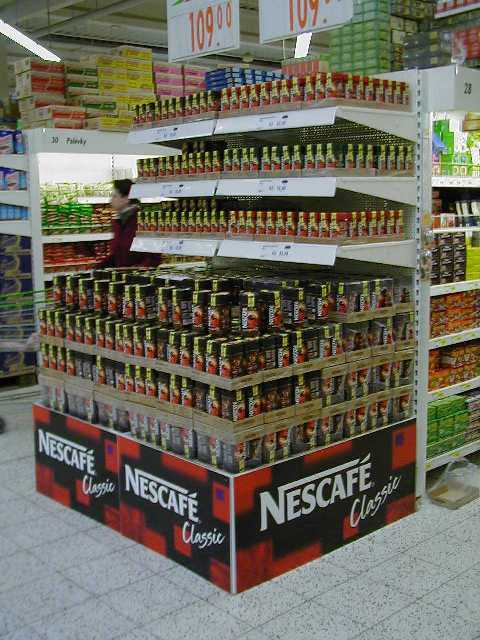 .
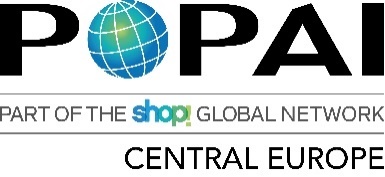 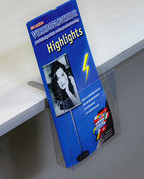 Název:
Držáky letáků a kuponů
Leaflet and coupon holders
Zkratka: DLK
Popis:
Pomocný POP prostředek určený k zavěšení letáků a kuponů.
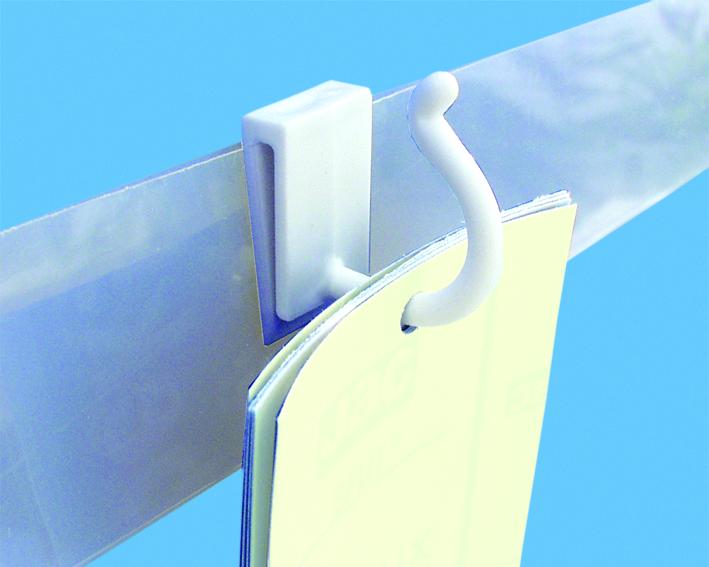 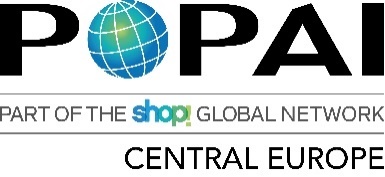 Název: Policový poutač
Shelf eyecatcher

Zkratka: PLP

Popis: Produkt slouží k zvýraznění
produktu v polici.
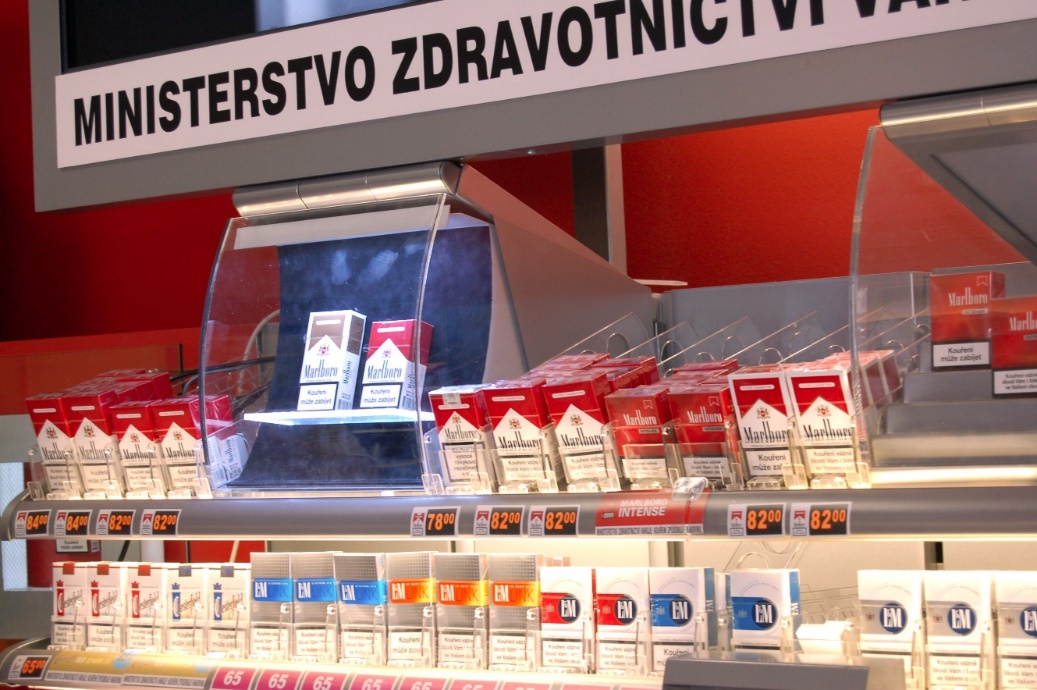 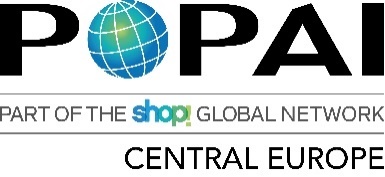 POP prostředky k pokladnám a obslužným pultům
Pokladní a pultové stojánky, displaye a parazity s výrobky
Mincovníky a podpisovníky
Stojánky na letáky
Polepy pokladních pásů
Dělič nákupů
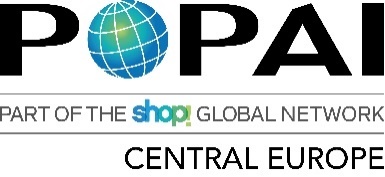 Název:
Pokladní a pultové displaye,
Parazity s výrobky
Counter and desk displays
Zkratka: PPD
Popis:
Display, který je určený k vystavení
v prostoru pokladny. Obvykle
nabízí zboží, které je předmětem 
impulzívního nákupu. Může to být také 
reklamní panel umístěný na pokladně.
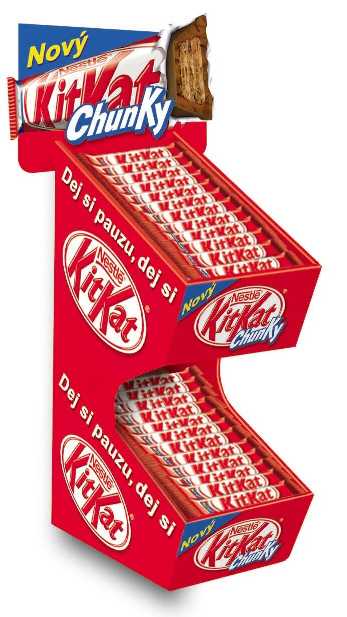 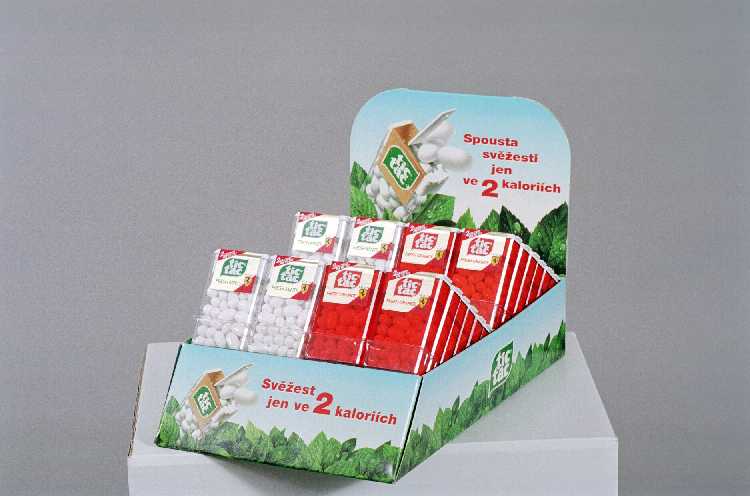 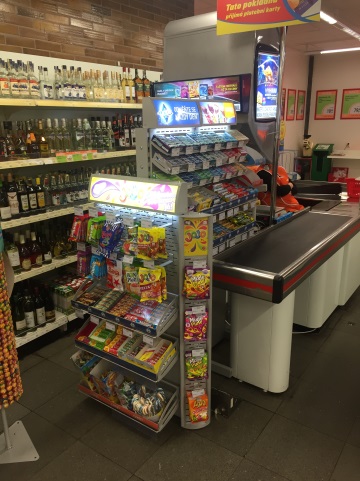 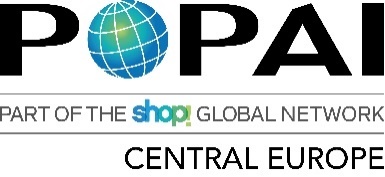 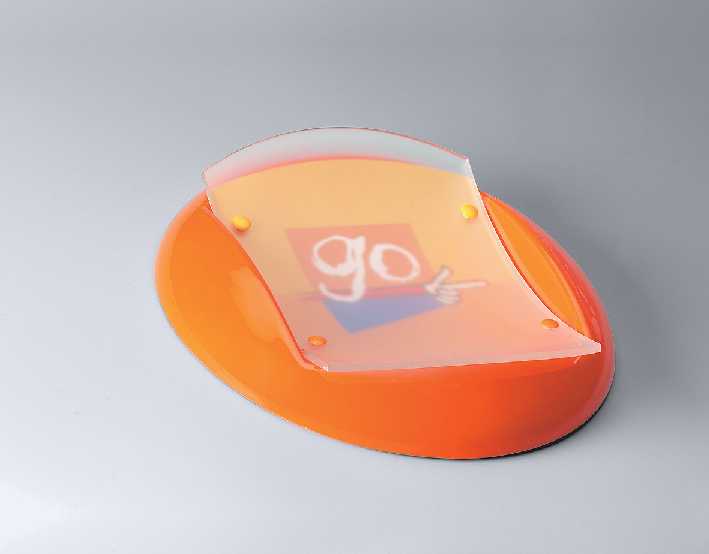 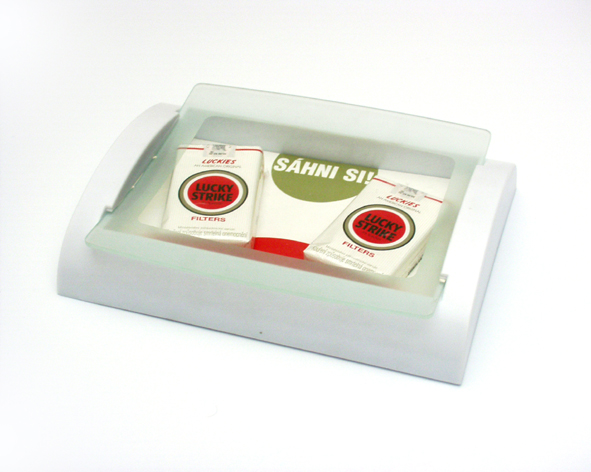 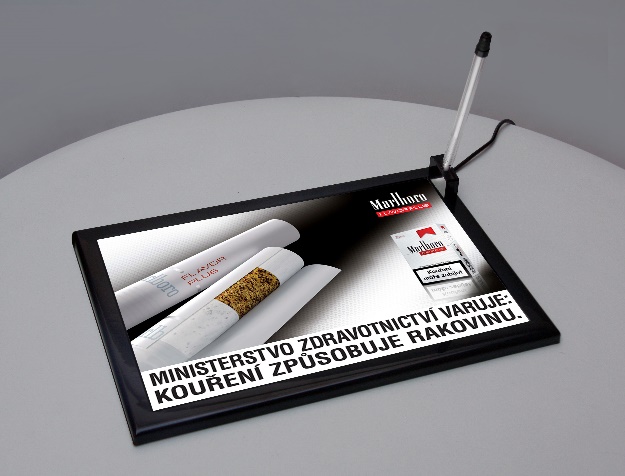 Název:	Mincovníky a podpisovníky
	Cash and Signature pads
Zkratka: MN
Popis:	Reklamní prvek umístěný u pokladny, který nese reklamní grafiku a slouží 	k placení a vracení peněz a také jako podložka pro snadný podpis účtenky.
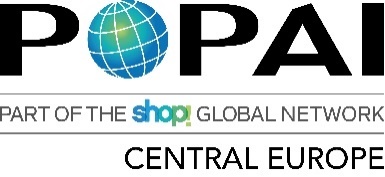 Název:
Stojánky na letáky
Leaflet holders
Zkratka: STL
Popis:
Display je určený pro uskladnění, prezentaci a volný odběr letáků.
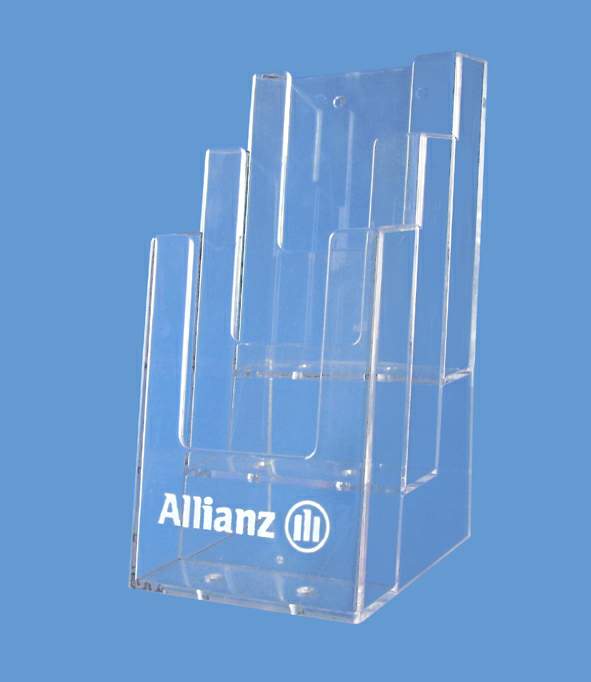 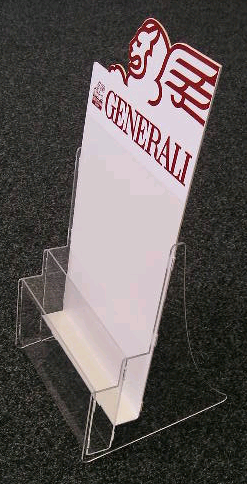 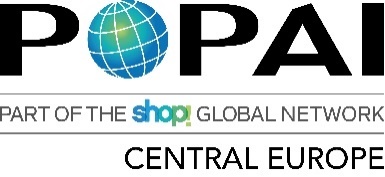 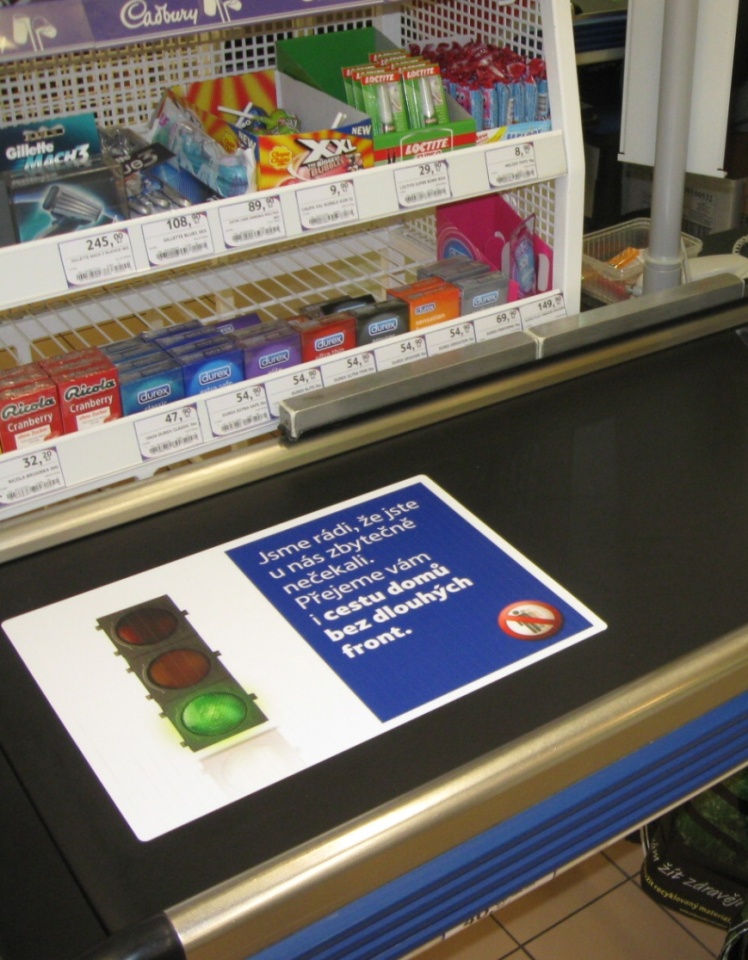 Název:
Polep pokladního pásu
Counter belt stikers
Zkratka: PP
Popis:
Polep s reklamní grafikou, 
která je lepena na pokladní pás.
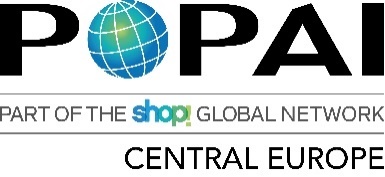 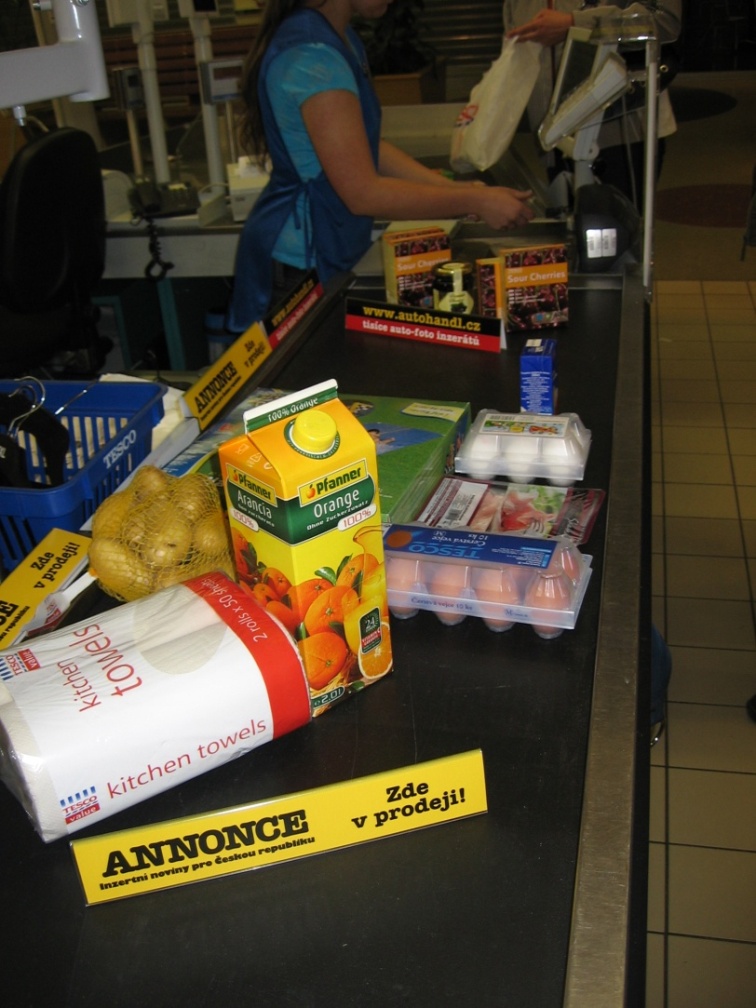 Název:
Dělič nákupů
Product counter belt dividers
Zkratka:	DN
Popis: 
Segment s reklamní grafikou sloužícík oddělení nákupů.
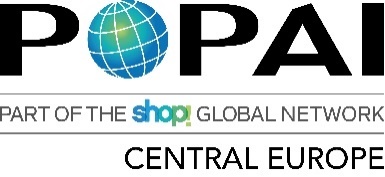 Nástěnné POP prostředky
Poster rámy a plakáty
Světelné reklamy
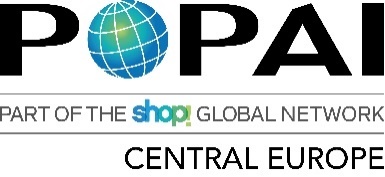 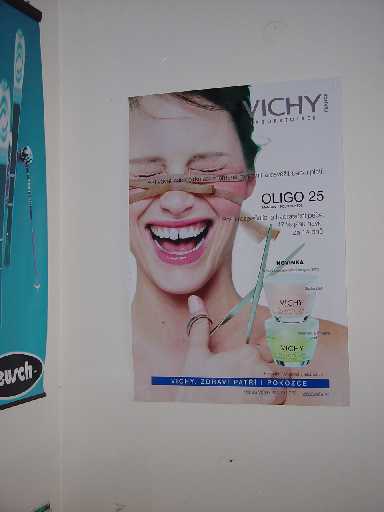 Název: 
Poster rámy a plakáty
Poster Frames 
and Banners
Zkratka: PRP
Popis:
Tabule a rámy s reklamní grafikou, které jsou umístěné na stěnách.
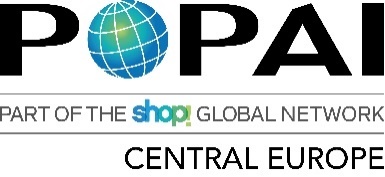 Ostatní POP prostředky
Letáčky u zboží a samolepky
Dekorace nákupního vozíku, madlo vozíku
Dekorace bezpečnostních bran a turniketů
Výlohová a okenní grafika
Dekorace a výlohy 
Závěsné poutače /ze stropu/
Digital signage, elektronická a interaktivní média
Nástroje multisenzorické komunikace
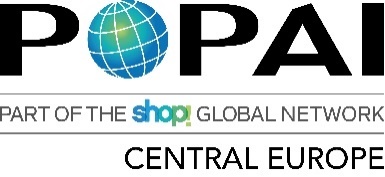 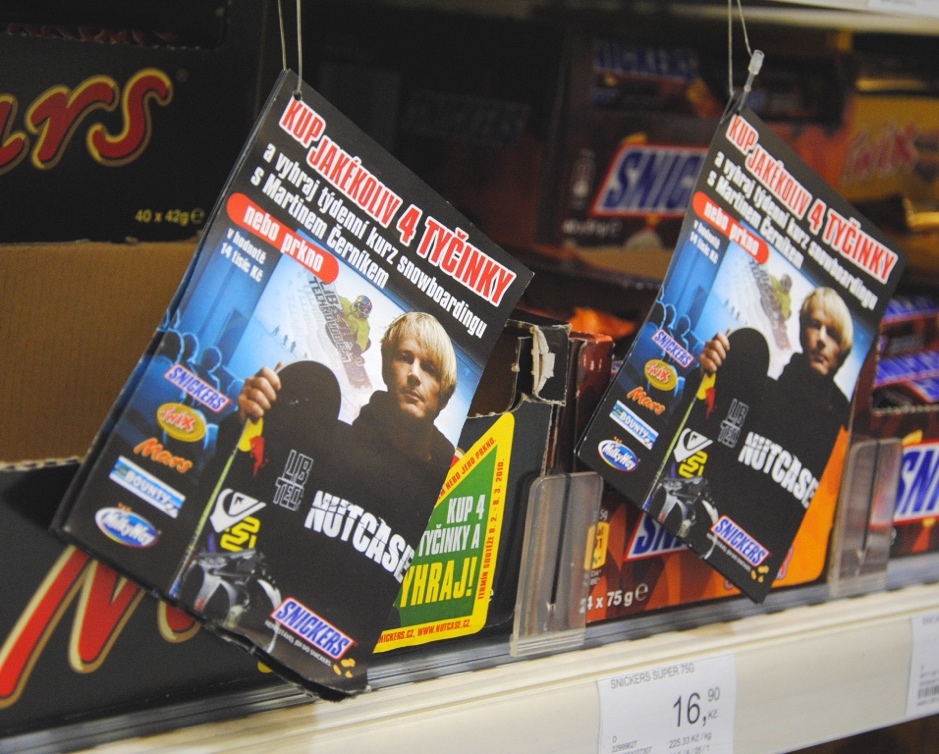 Název:		Letáky 
		Leaflets
Zkratka:	LT

Popis: 
Leták, který je umísťován u inzerovaného produktu či jako doplněk k druhotným vystavením.
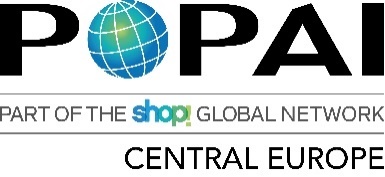 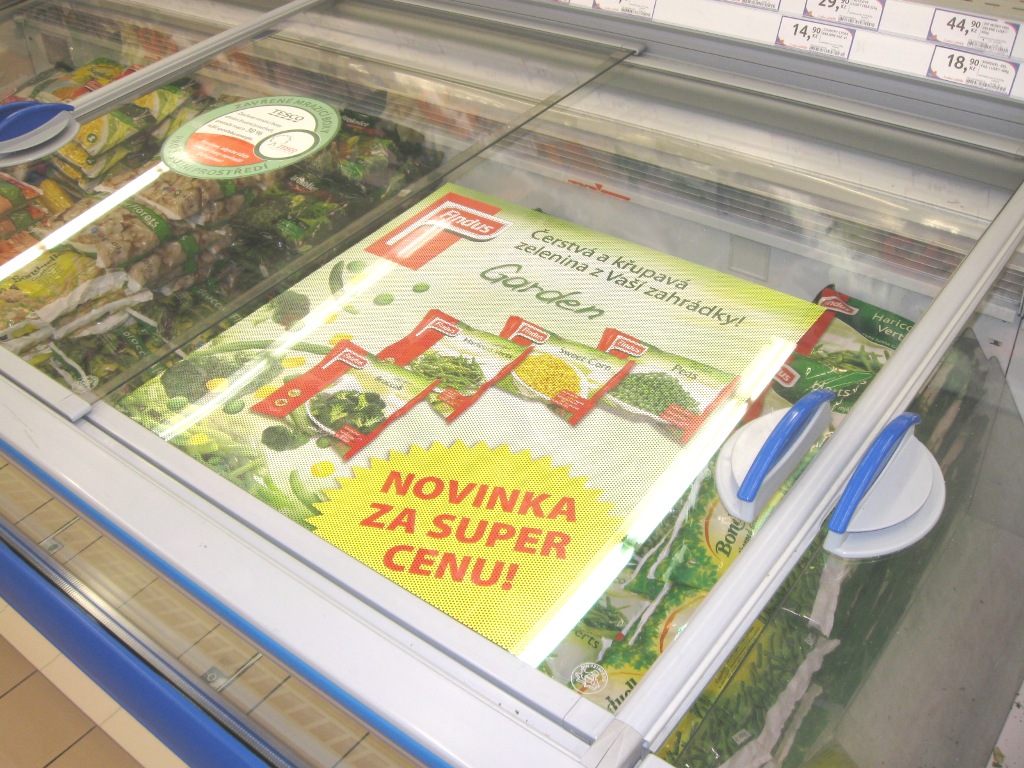 Název:	Samolepky
	Stickers
Zkratka:	SM

Popis: 
Polep s reklamní grafikou, který je často lepen na dveře chladících či mrazících boxů atp.
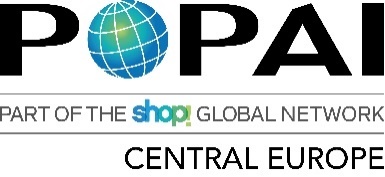 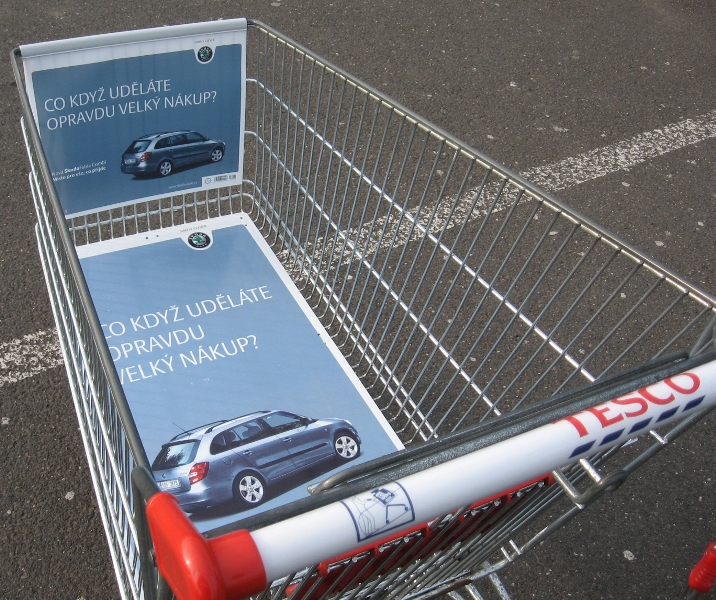 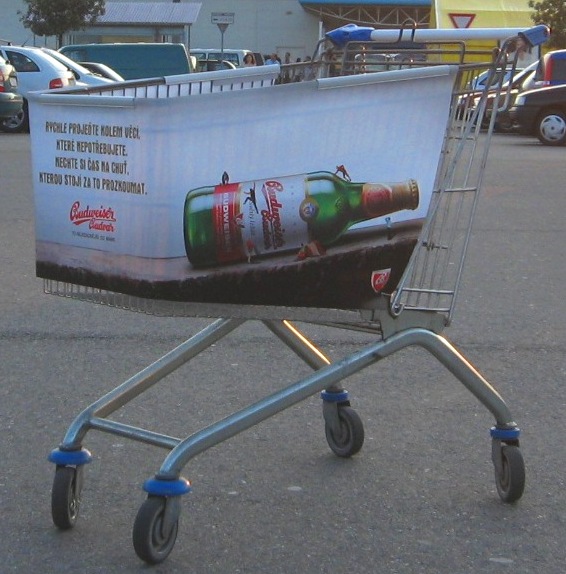 Název: 	Dekorace nákupních vozíků
	Shopping Cart Decorations 
Zkratka: NV
Popis:	Reklamní poutač umístěný na nákupním vozíku.
.
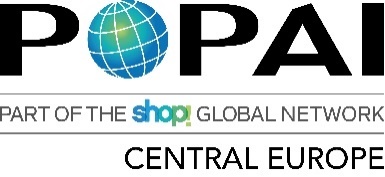 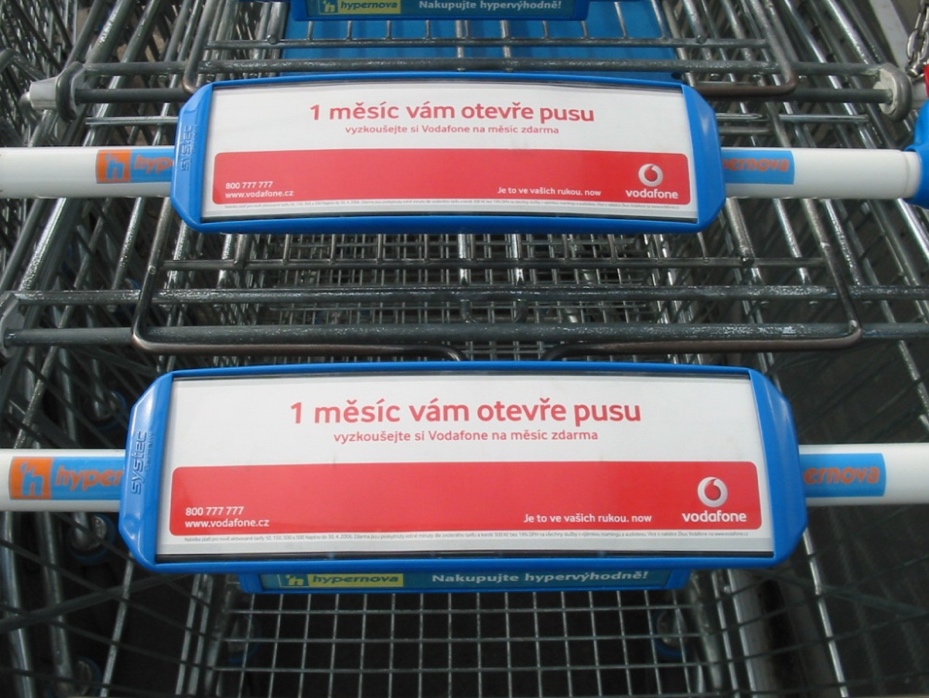 Název: 	
Dekorace madla vozíku
Shopping Cart Holder decoration
Zkratka: MV
Popis: 
Reklamní sdělení aplikované na madlo nákupního vozíku.
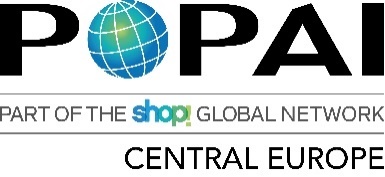 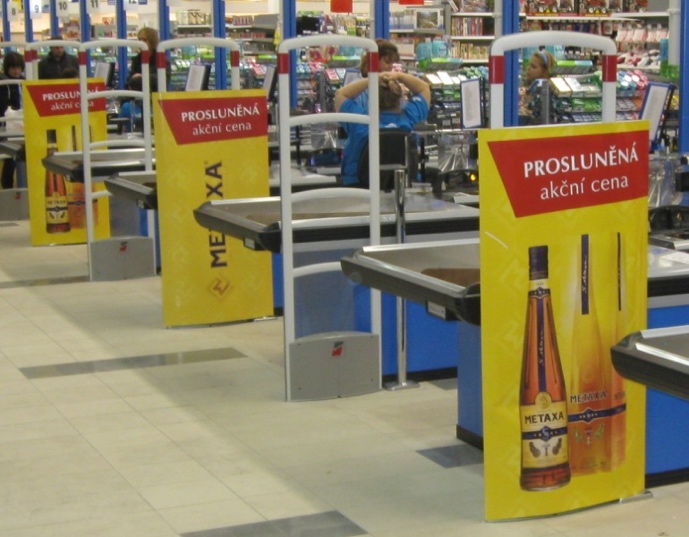 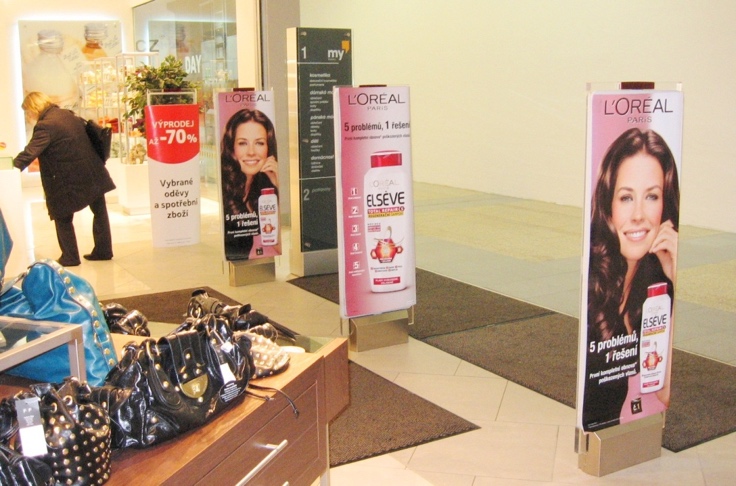 Název:	Dekorace - výstupní brány
	Exit Decoration Gates
Zkratka:	VSB
Popis: 	Návlek s propagační grafikou umísťovaný na bezpečnostní brány při 	opouštění prodejní plochy.
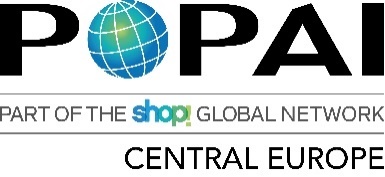 Název:
Dekorace - vstupní brány
Entrance Decoration Gates
Zkratka: PB
Popis:
Návlek s propagační grafikou umísťovaný na vstupní brány při vstupu na prodejní plochy.
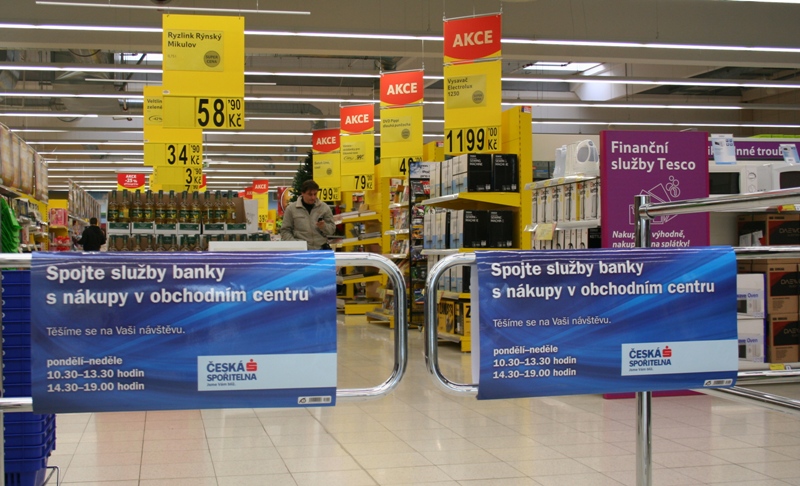 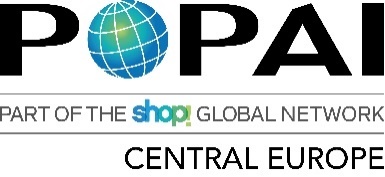 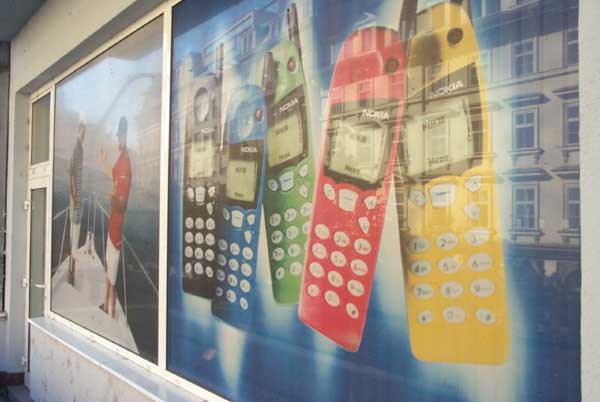 Název:
Výlohová a okenní grafika
Shop Window Graphics
Zkratka: OGR
Popis:
Speciální samolepka aplikovaná na dveře,výlohu nebo okno prodejny.
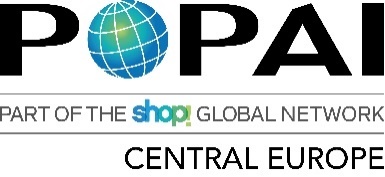 Název:
Výlohové dekorace
Shopping window decorations
Zkratka: SW
Popis: 
Slouží k prezentaci produktů a ke zvýšení image značky.
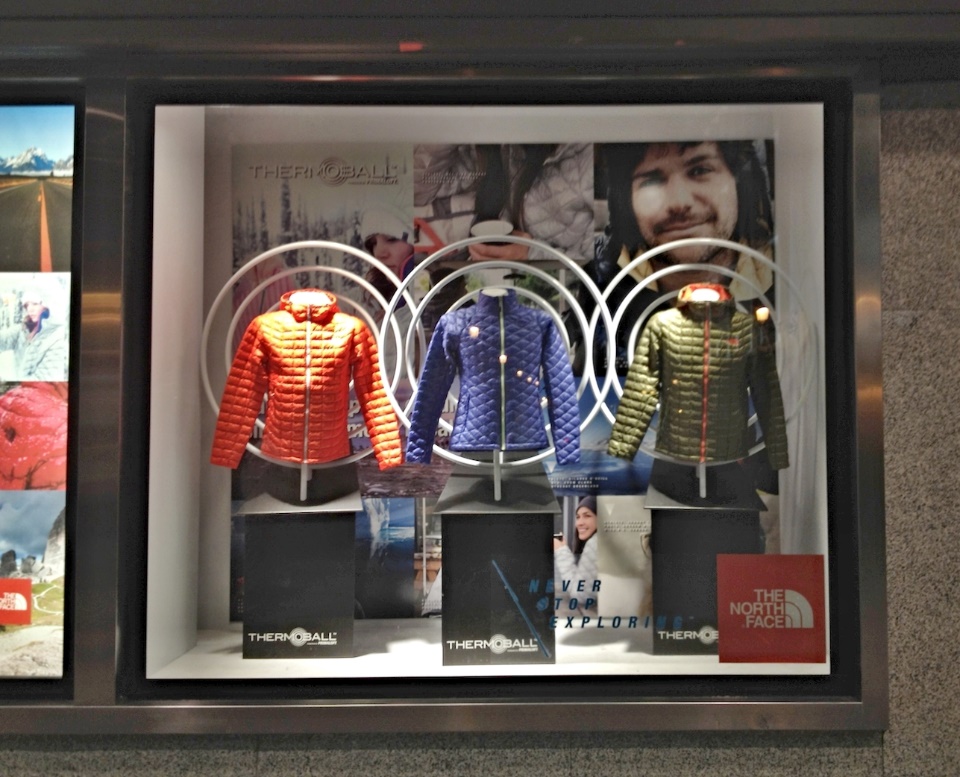 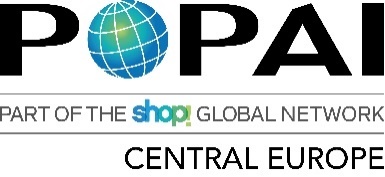 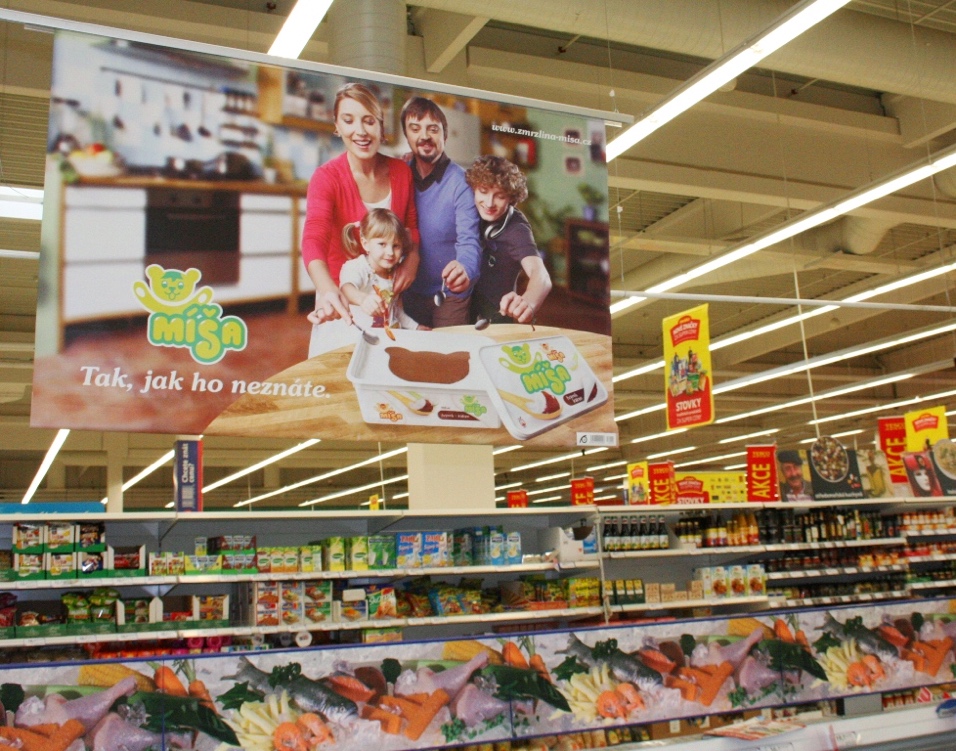 Název:
Závěsné poutače
Suspension Posters
Zkratka: 	ZP

Popis: 
Reklamní poutač zavěšený ze stropu prodejny.
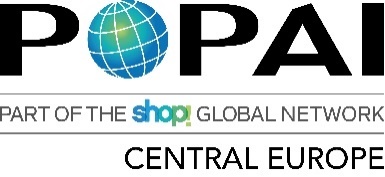 Digitální a multisensorické
POP prostředky
Komerční LCD monitory
Projekční a dotykové fólie
Informační kiosky
Kreativní projekce a mapping
Atypické displeje
In – store rádio
Difuzéry aromat
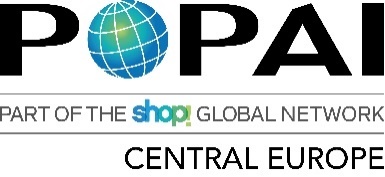 Název:	Komerční 	LCD monitory
	LCD Displays
Zkratka: LCD
Popis: 
Komerční LCD monitory jsou určeny pro specifické a náročné použití v oblasti digitální komunikace v místě prodeje (tzv. Digital Signage) pro zobrazení reklamních informací, ať již v podobě textové anebo grafické, příp. kombinace. Umožňují několik úrovní provozu, a to od 16/7 po 24/7 (hodiny/dny).
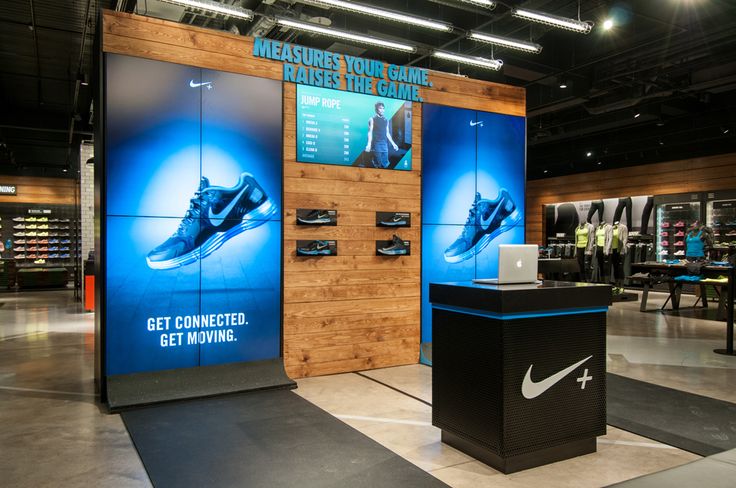 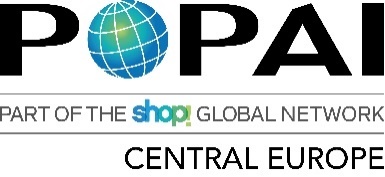 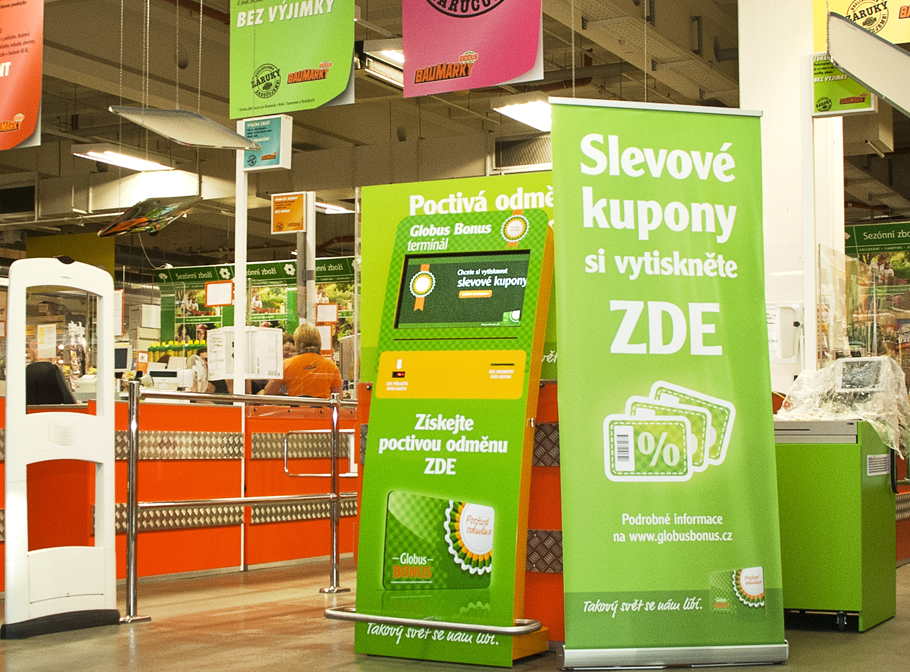 Název:	Informační kiosky
	Info kiosks
Zkratka: IK
Popis:
Informační kiosky (zkráceně infokiosky) jsou interiérová digitální zařízení umožňující interaktivitu s nakupujícími, kteří si sami na obrazovce infokiosku volí informace, které chtějí, aby se jim zobrazily. Mohou být vybaveny různými periferiemi, jako jsou platební zařízení, čtečky kódů a karet, tiskárny, různé senzory apod.
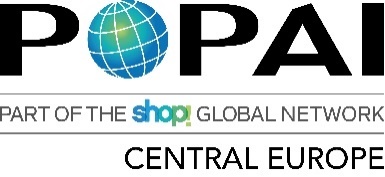 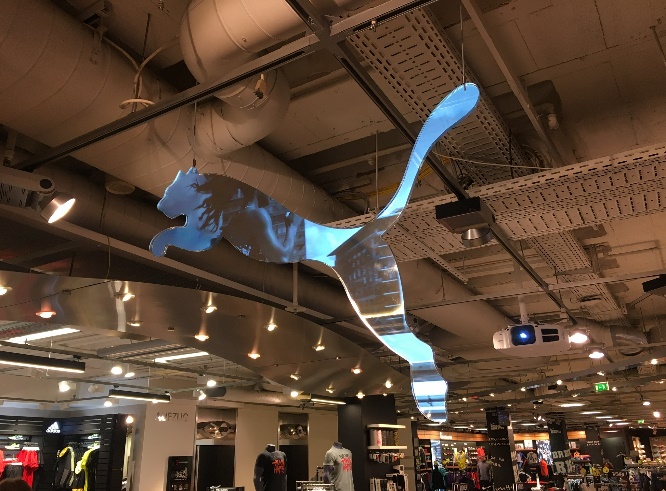 Název:	Projekční a dotykové fólie
	Special touch 	and projection foils
Zkratka: 	PDF
Popis:
Projekční fólie jsou samolepící fólie lepené na jakýkoliv čirý substrát (výloha, sklo, plexisklo apod.), určené pro nasvícení dataprojektorem (zadní, přední či oboustranná projekce) za účelem zobrazení videoobsahu. Dotykové fólie pak umožňují tyto projekční plochy učinit interaktivními.
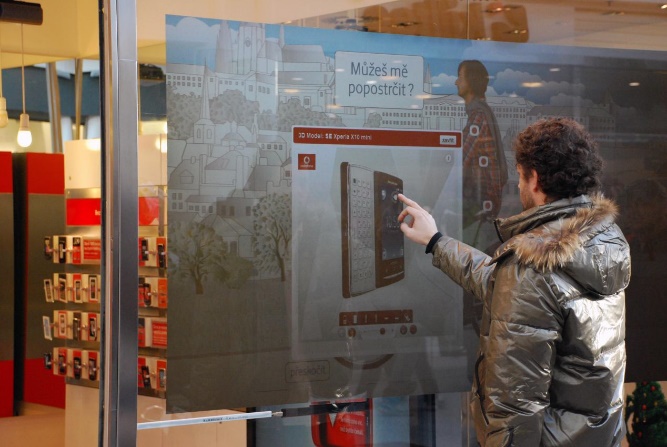 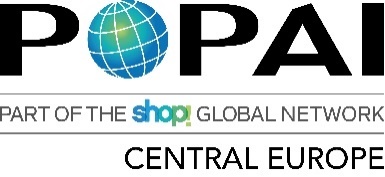 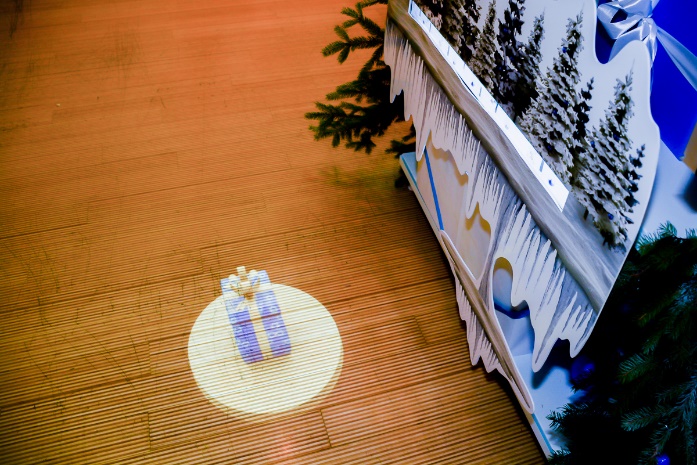 Název:	Kreativní projekce 	a mapping
	Creative projection 	and mapping
Zkratka: 	KPAM
Popis:
Kreativní využití dataprojektorů a videoobsahu na míru k dosažení poutavých efektů pro retailová využití. Příklad využití: floor projection
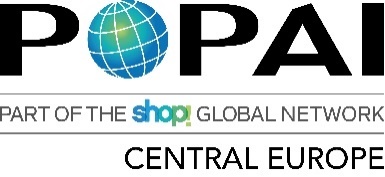 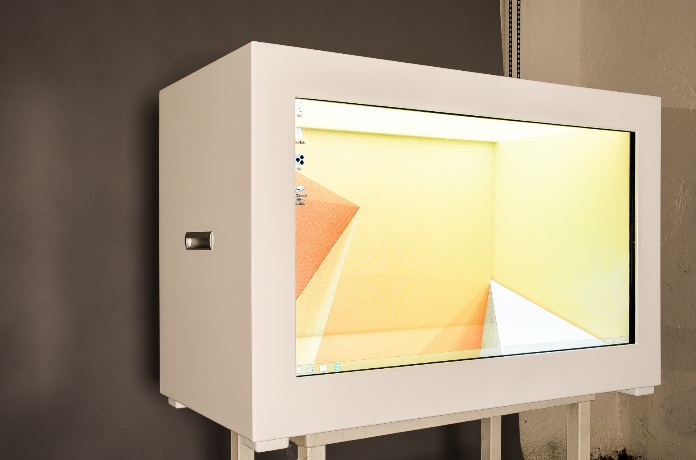 Název:	Atypické displeje
	Special displays
Zkratka: ATYP LCD
Popis:
Digitální displeje netradičních formátů nebo parametrů. 
Příklady: transparentní monitory 
a showboxy či regálové displeje.
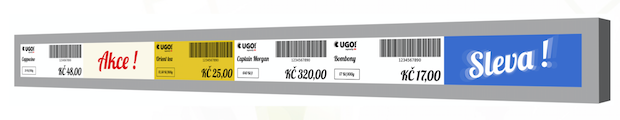 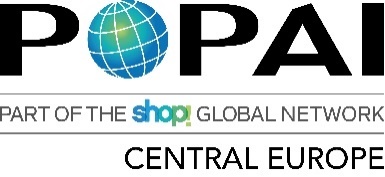 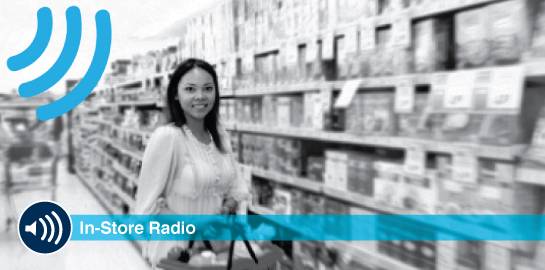 Název:
In-store rádio
In-store radio
Zkratka: ISR
Popis:
In-store rádio je vysílání hudebního obsahu v obchodním prostředí, ve kterém se zdržují
zákazníci i zaměstnanci. Slouží k tvorbě atmosféry a ke komunikaci nabídky.
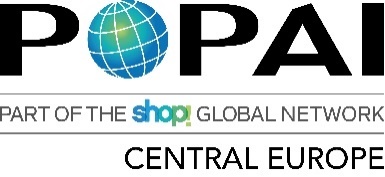 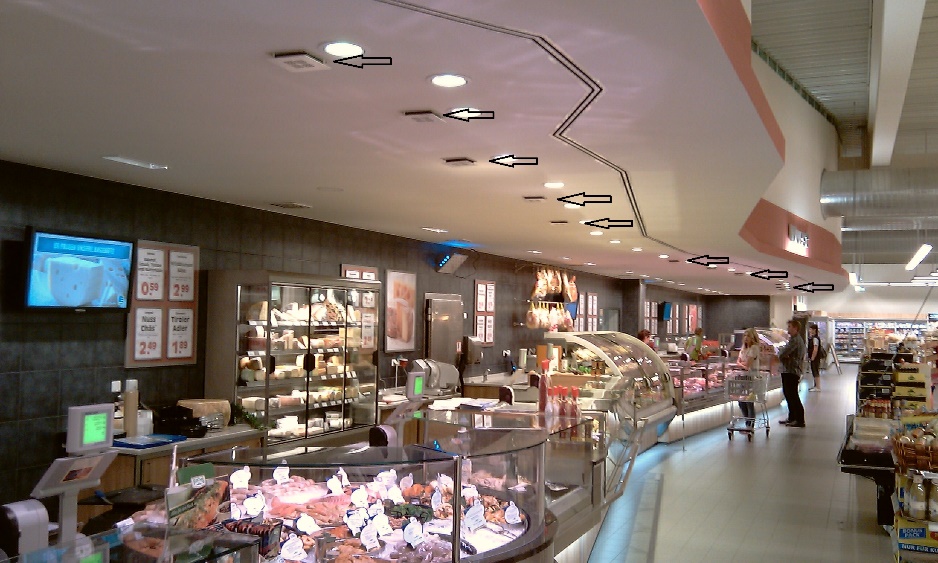 Název:
Difuzéry aromat
Aroma diffuser
Zkratka:	DFA
Popis:
Systémy pro zušlechťování vzduchu vytvářející specifické ovzduší prodejen aromatizací nebo neutralizací nevhodných zápachů.